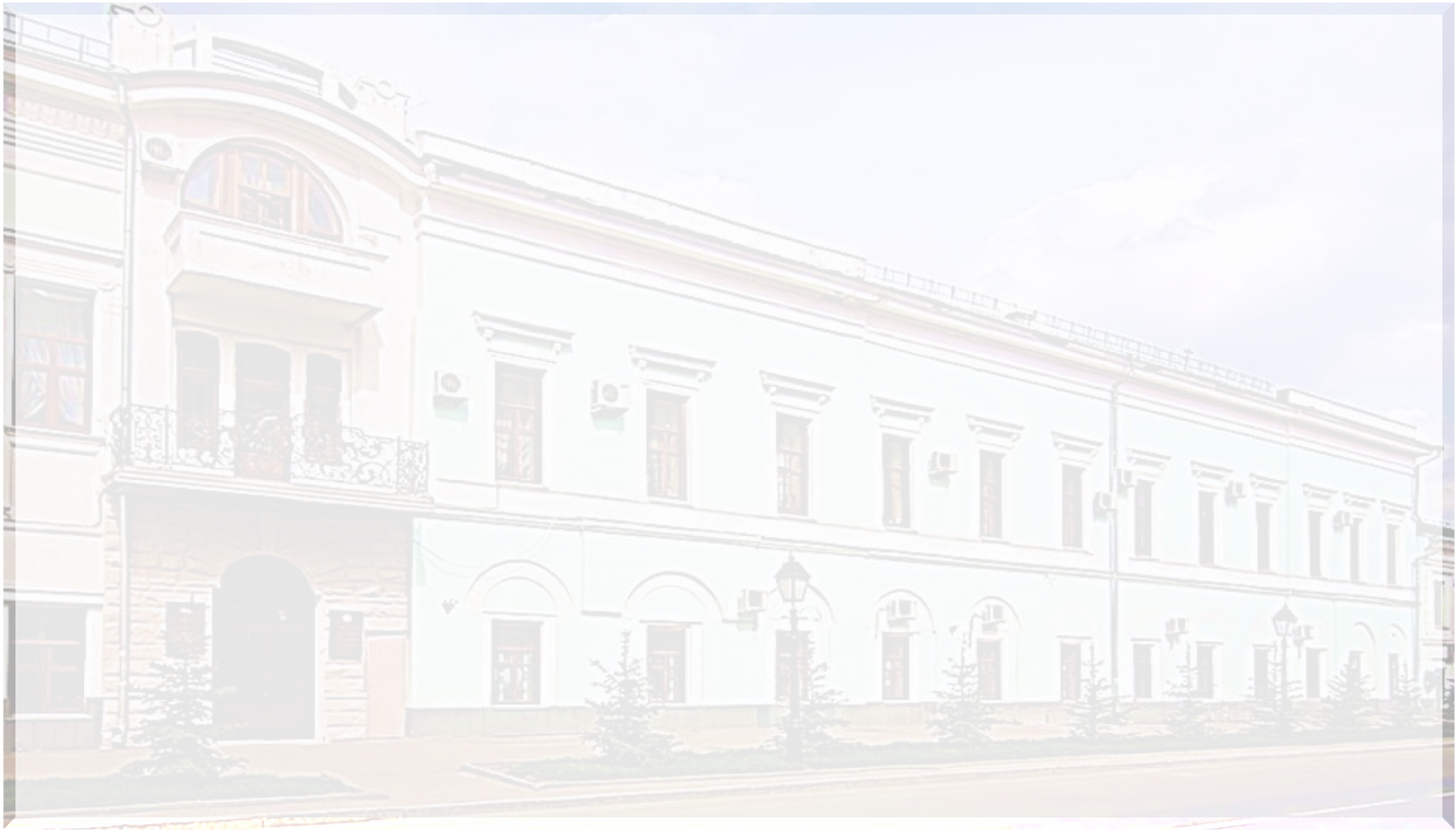 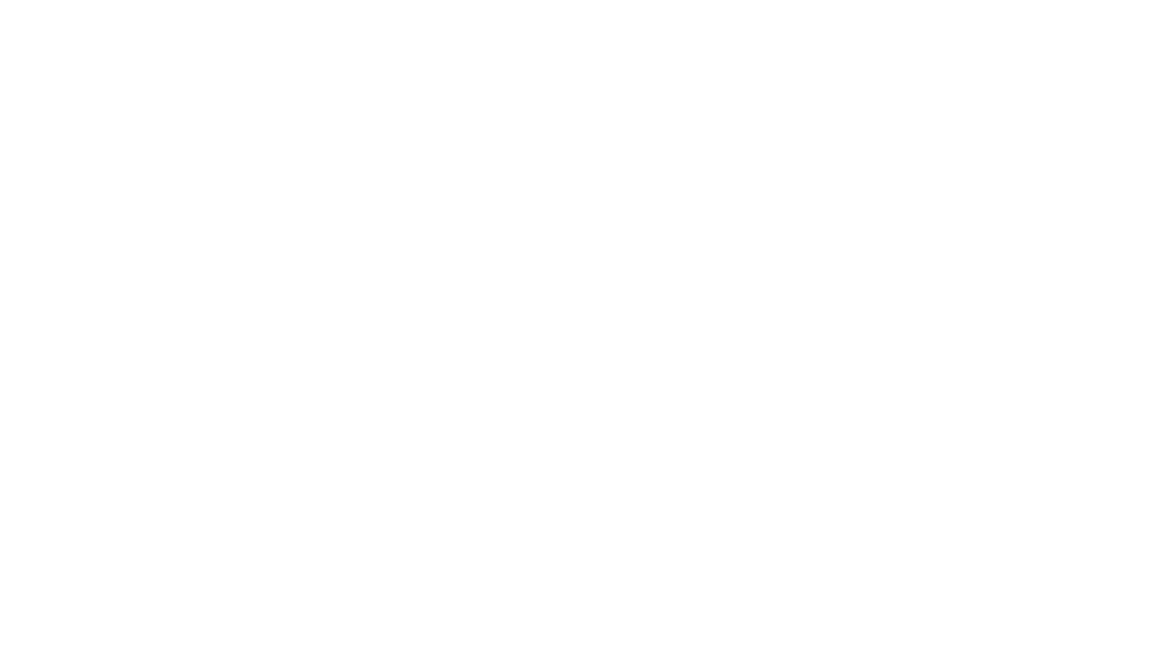 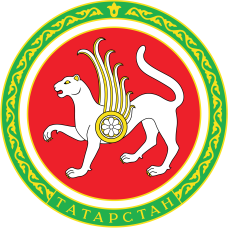 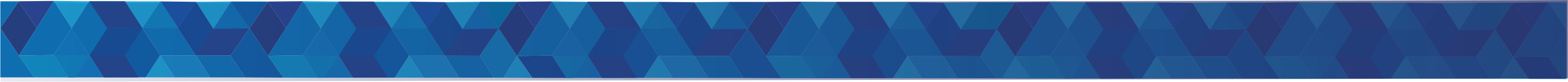 Развитие системы профессионального           и высшего образования Республики Татарстан для кадрового обеспечения экономики региона
Поминов Андрей Иванович,
первый заместитель министра образования и науки 
Республики Татарстан
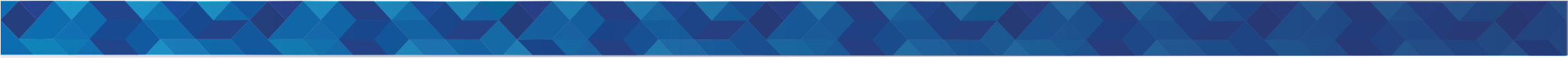 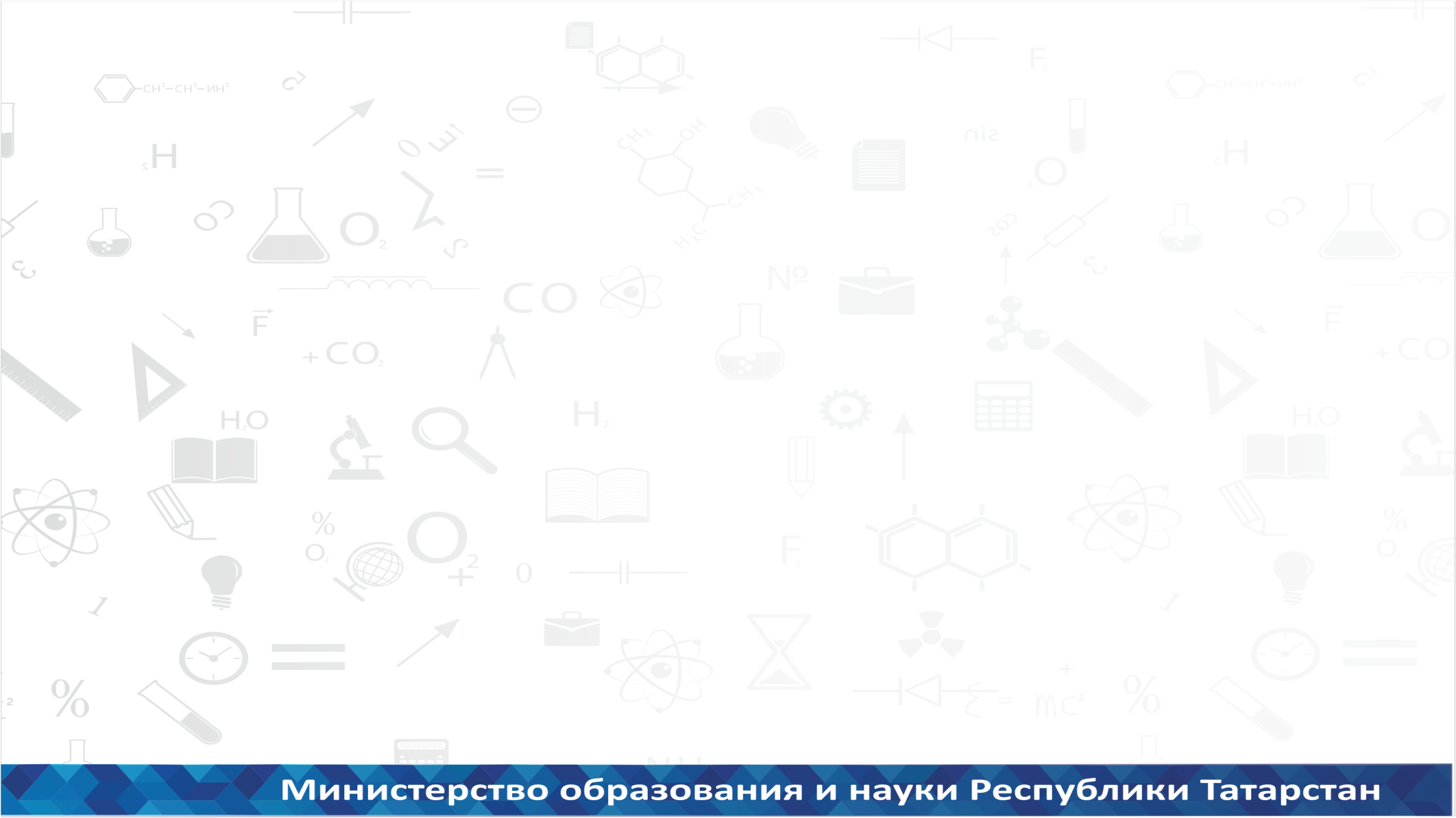 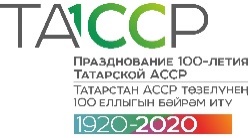 Основные направления развития системы профессионального образования в 2018/19 учебном году
Продолжение программы создания ресурсных центров
Развитие движения Ворлдскиллс
Внедрение профессиональных образовательных программ по  наиболее востребованным и перспективным профессиям и специальностям из перечня ТОП-50
Развитие механизмов независимой оценки качества подготовки выпускников системы профессионального образования
Профессиональное развитие педагогических работников
Развитие системы инклюзивного образования Республики Татарстан
2
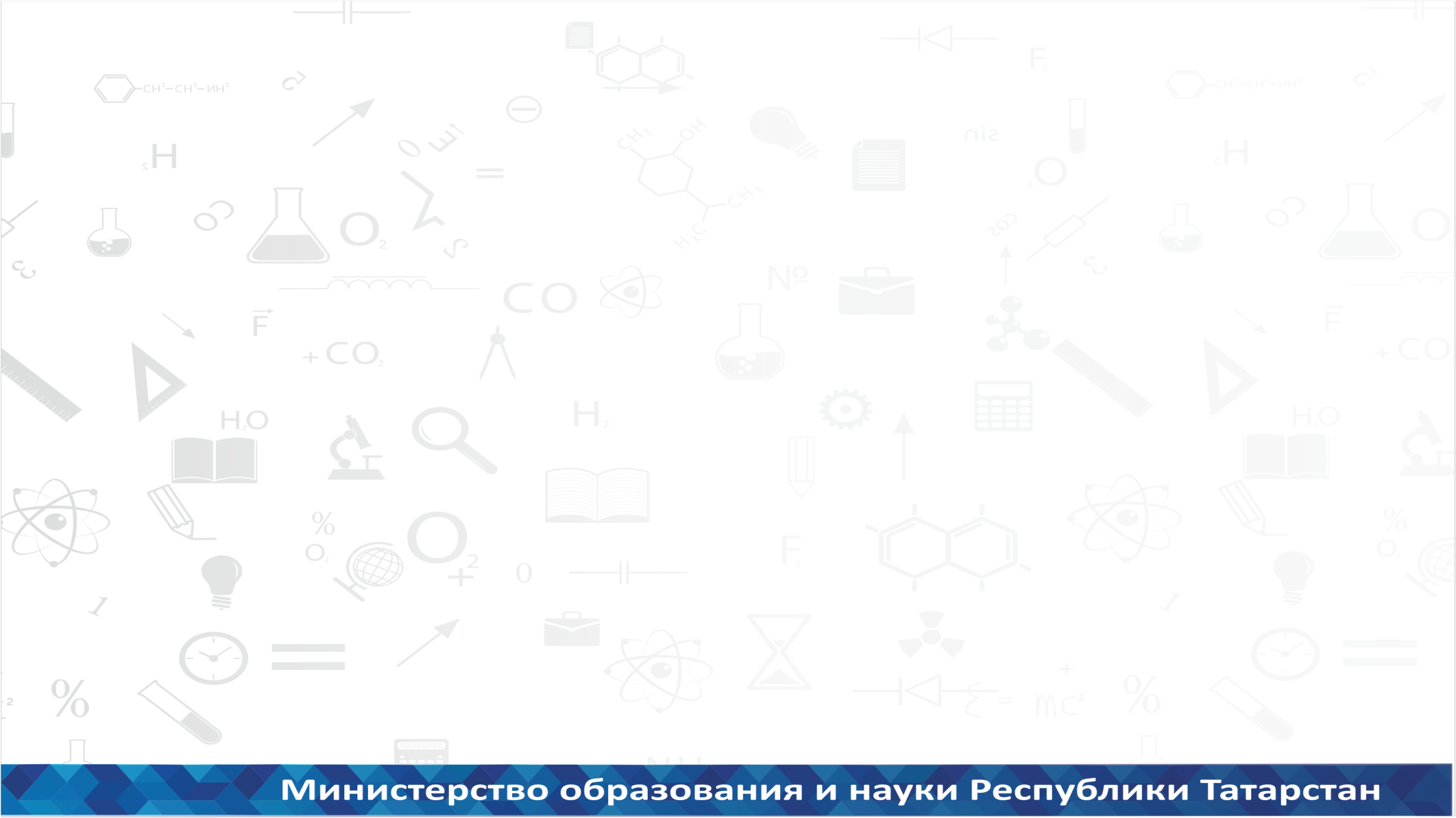 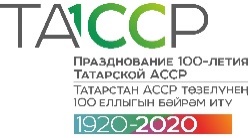 Система профессионального образования Республики Татарстан
95
профессиональных
образовательных 
организаций
65
10
9
7
2
1
1
Министерство образования
и науки РТ
Министерство здравоохранения 
РТ
Министерство 
культуры РТ
Министерство спорта РТ
Министерство лесного  
хозяйства РТ
Министерство 
информатизации и связи РТ
Частных
организаций
Обучается
Выпуск
Прием
18 111
21 250
69 509
3
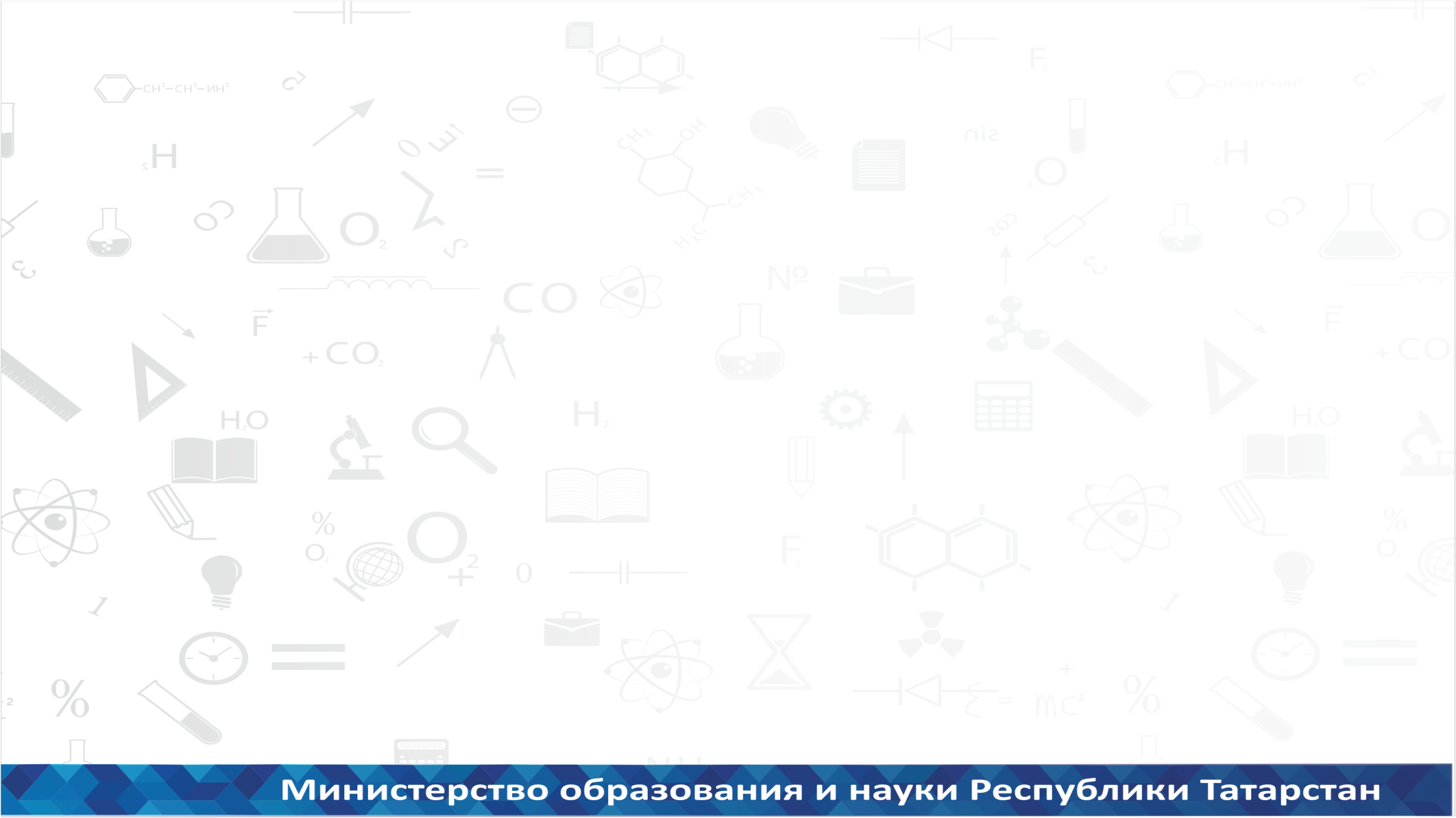 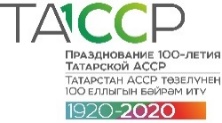 Сеть подведомственных профессиональных образовательных организаций, ресурсные центры
4
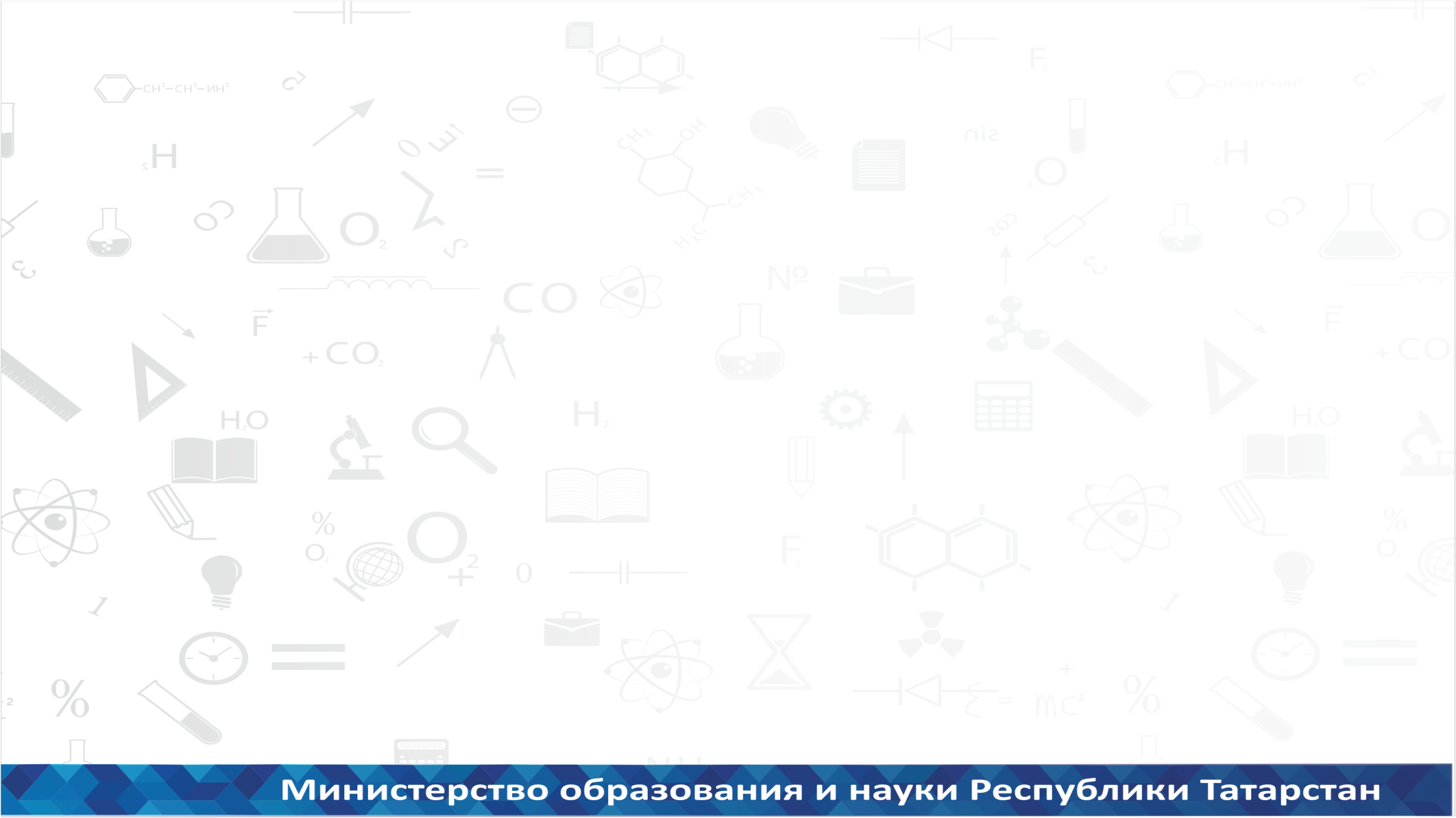 Реструктуризация сети подведомственных профессиональных образовательных организаций
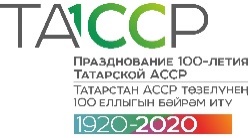 Созданы на базе филиалов:
Азнакаевский политехнический техникум 
Муслюмовский аграрный техникум
Черемшанский  аграрный техникум
Реорганизован:
Набережночелнинский государственный торгово-технологический институт в Набережночелнинский технологический техникум
5
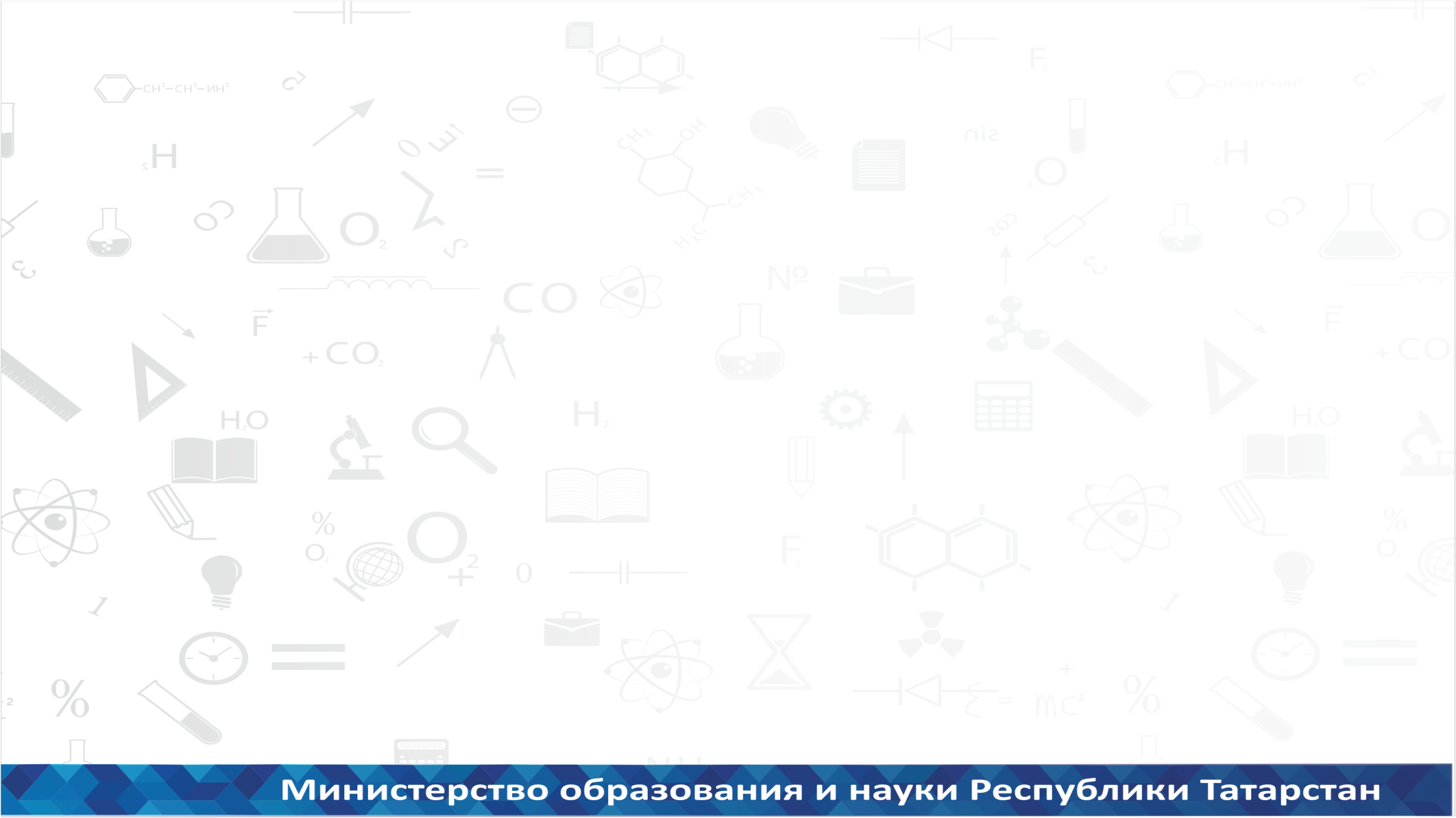 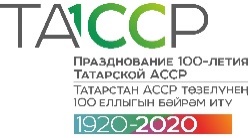 Ресурсные центры по подготовке рабочих кадров
37
СЕТЬ РЕСУРСНЫХ ЦЕНТРОВ
В РЕСПУБЛИКЕ ТАТАРСТАН
ФИНАНСИРОВАНИЕ
2014-2019
в т.ч. в 2019
5,1
млрд. 
руб
788,3
млн. 
руб
6
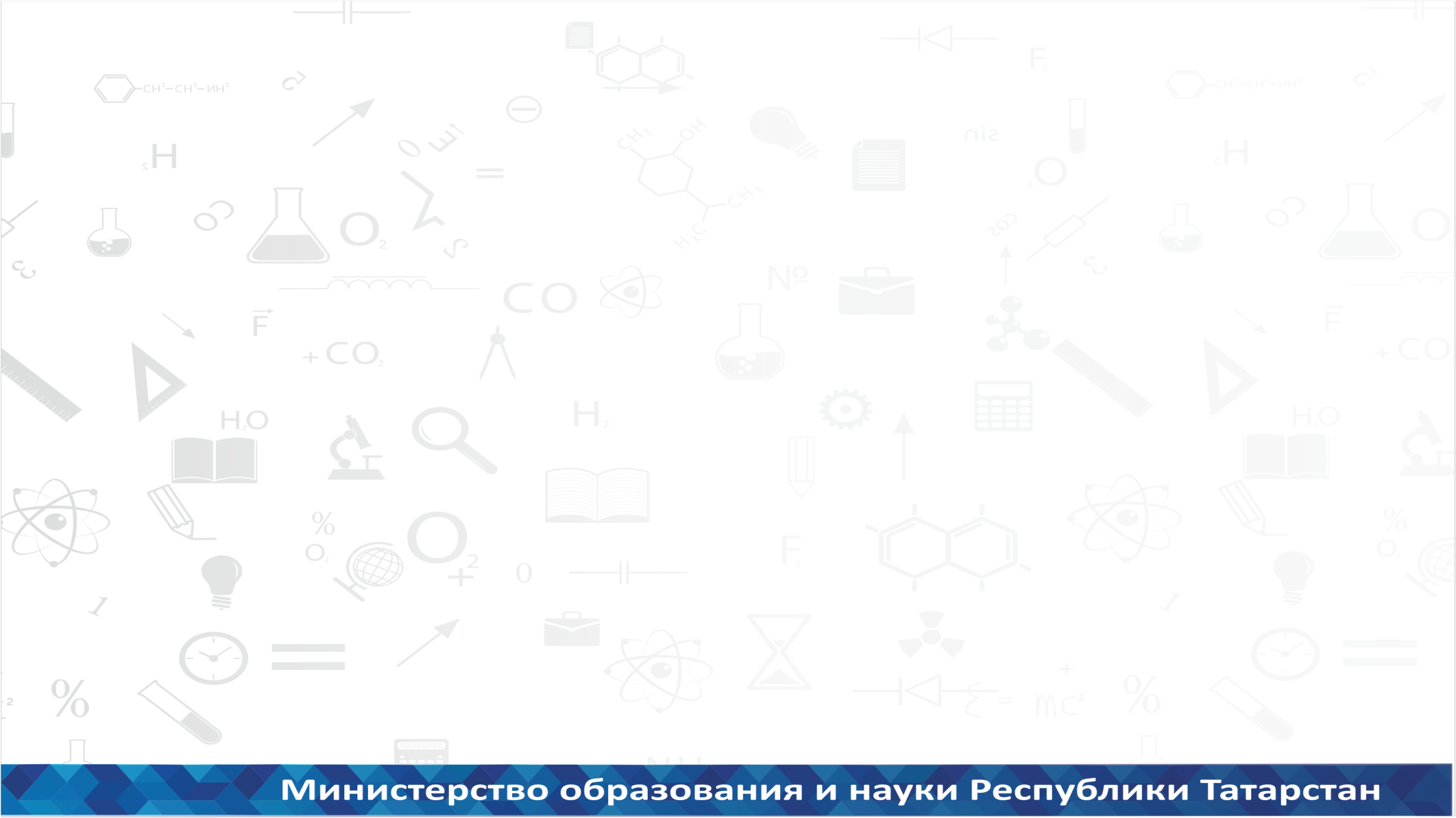 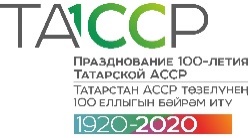 Присвоение статуса ресурсного центра в 2019 году
Бугульминский машиностроительный техникум
Казанский колледж технологии и дизайна
Казанский техникум народных художественных промыслов
Кукморский аграрный колледж
Мензелинский сельскохозяйственный техникум
Набережночелнинский политехнический колледж
7
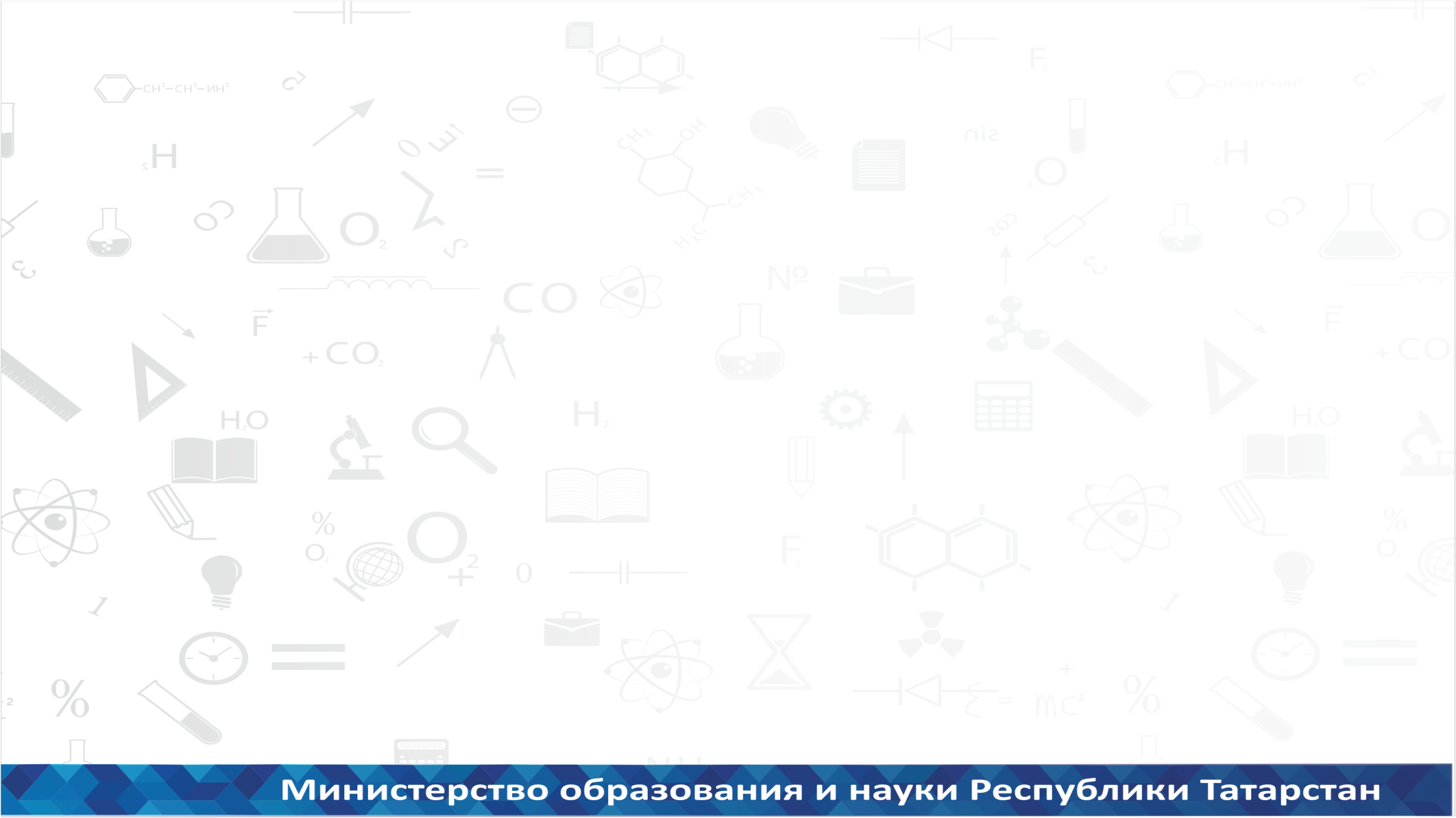 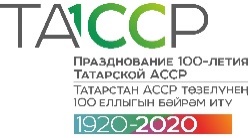 Программа капитального ремонта 2019
8
Федеральные гранты в рамках госпрограммы 
         «Развитие образования» и Национального проекта «Образование»
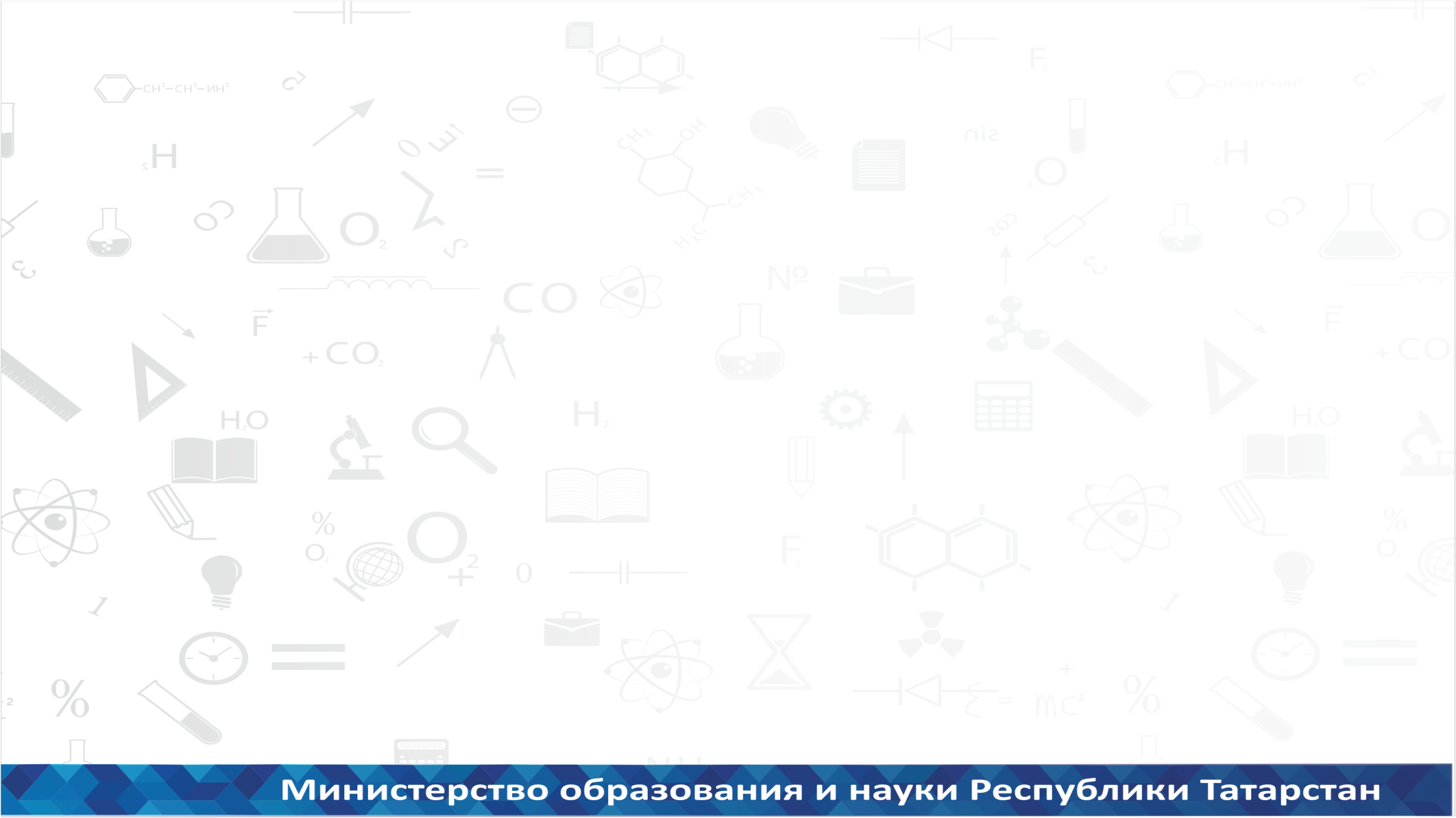 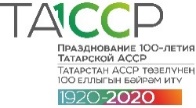 Обновление и модернизация материально-технической базы (2018 г.)
2
образовательные организации
78,3  млн. руб.
Обеспечение соответствия материально-технической базы современным требованиям (2019 г.)
образовательные организации
3
54,9 млн. руб.
Внедрение целевой модели цифровой образовательной среды (2019 г.)
17
образовательных организаций
36,3 млн. руб.
Распространение в системе СПО новых образовательных технологий и форм опережающей профессиональной подготовки (2019 г.)
Казанский педагогический колледж
45,2 млн. руб.
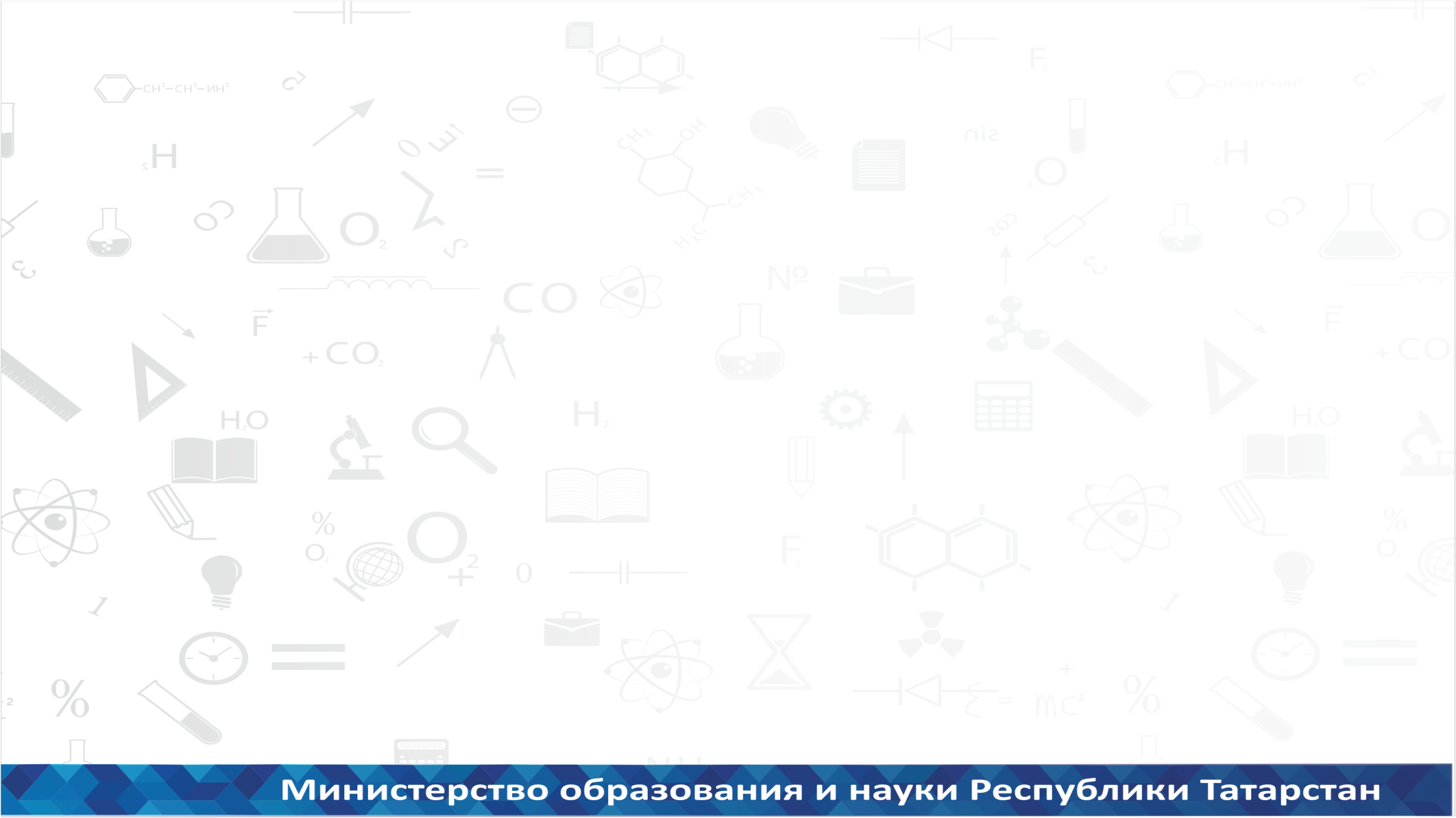 Федеральный проект «Цифровая образовательная среда»
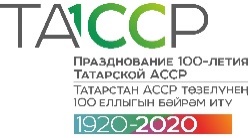 10
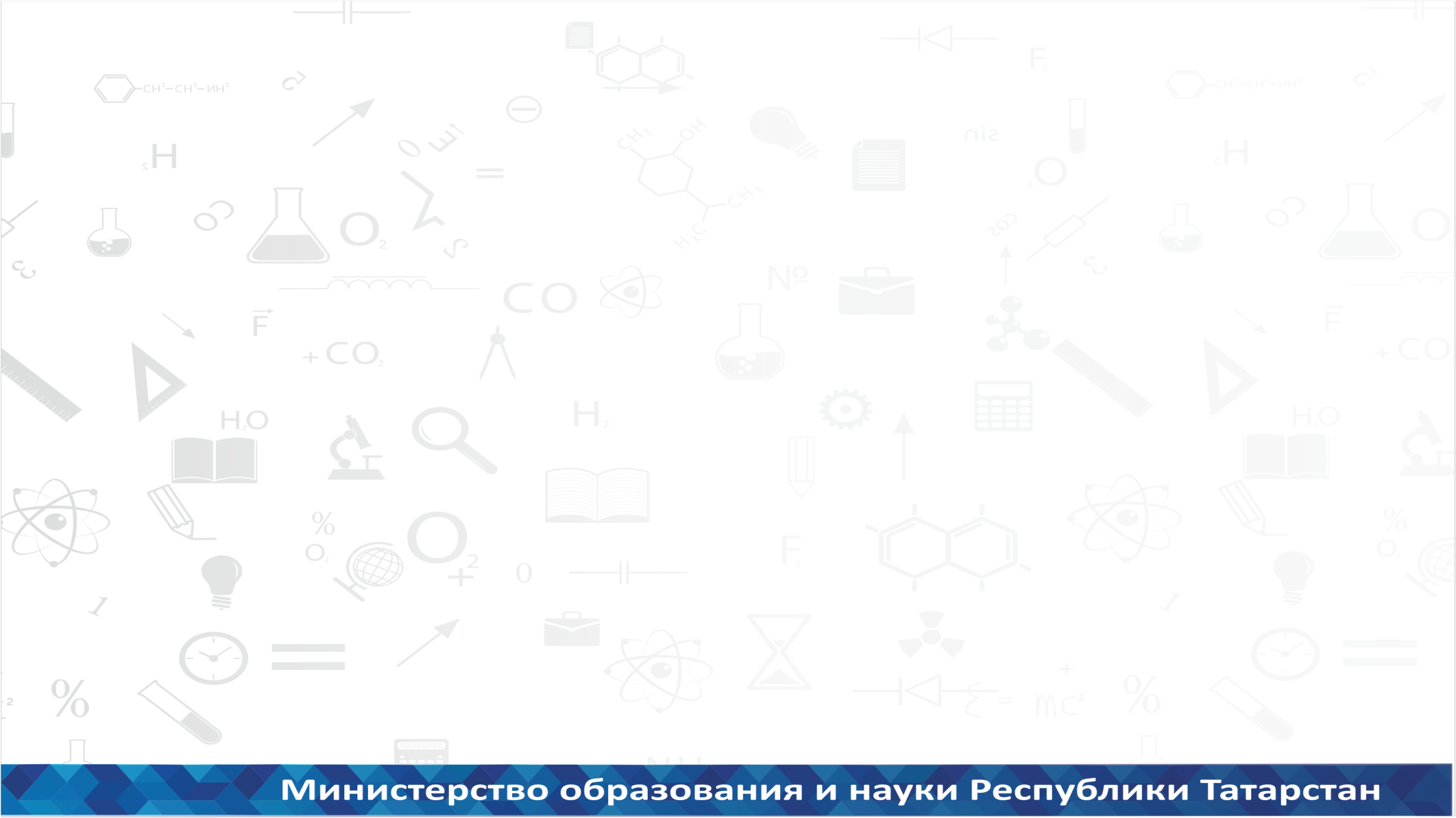 Контрольные цифры приема в 2019/20 учебном году
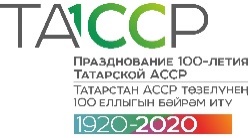 14 568 первокурсников в 65 организациях, 
из них:
 	 14 028 – обучение по 158 образовательным программам СПО

  	558 – лица с ОВЗ, обучение по 13 адаптированным образовательным программам профессиональной подготовки
11
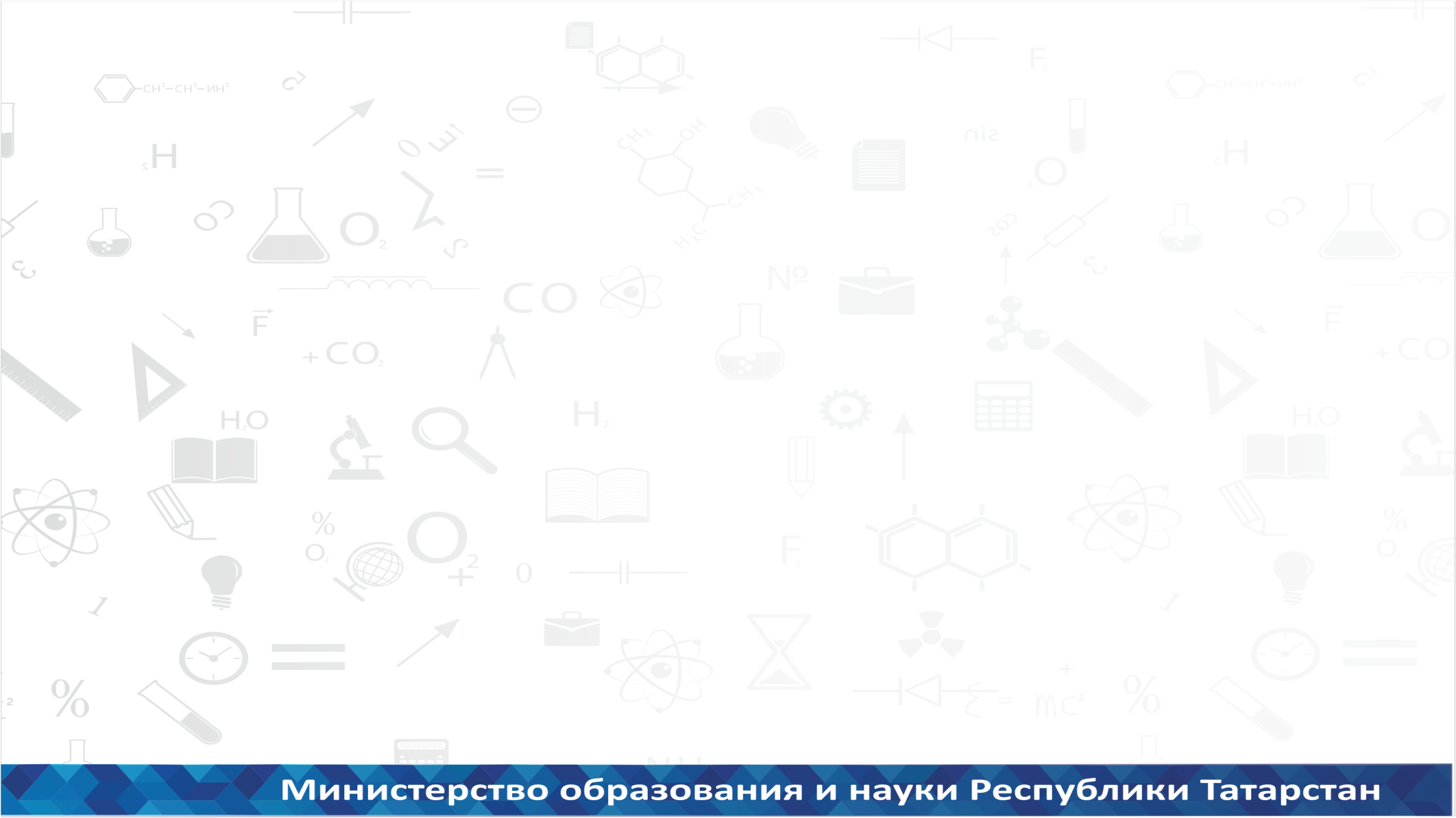 Образовательные программы из перечня ТОП-50
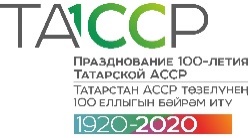 Наиболее востребованные 

Информационные системы и программирование
Мастер отделочных, строительных и декоративных работ 
Мастер столярно-плиточных, паркетных и стекольных работ
Мехатроника и мобильная робототехника
Монтаж, техническое обслуживание и ремонт промышленного оборудования 
Повар, кондитер
Сварщик (ручной и частично механизированной сварки (наплавки))
Техническая эксплуатация и обслуживание роботизированного производства
Техническое обслуживание и ремонт двигателей, систем и агрегатов автомобилей
2018/19
2020/21
2019/20
Количество образовательных программ
28
24
20
Количество учреждений СПО
51
43
46
Ежегодный прием
2410
2850
2105
12
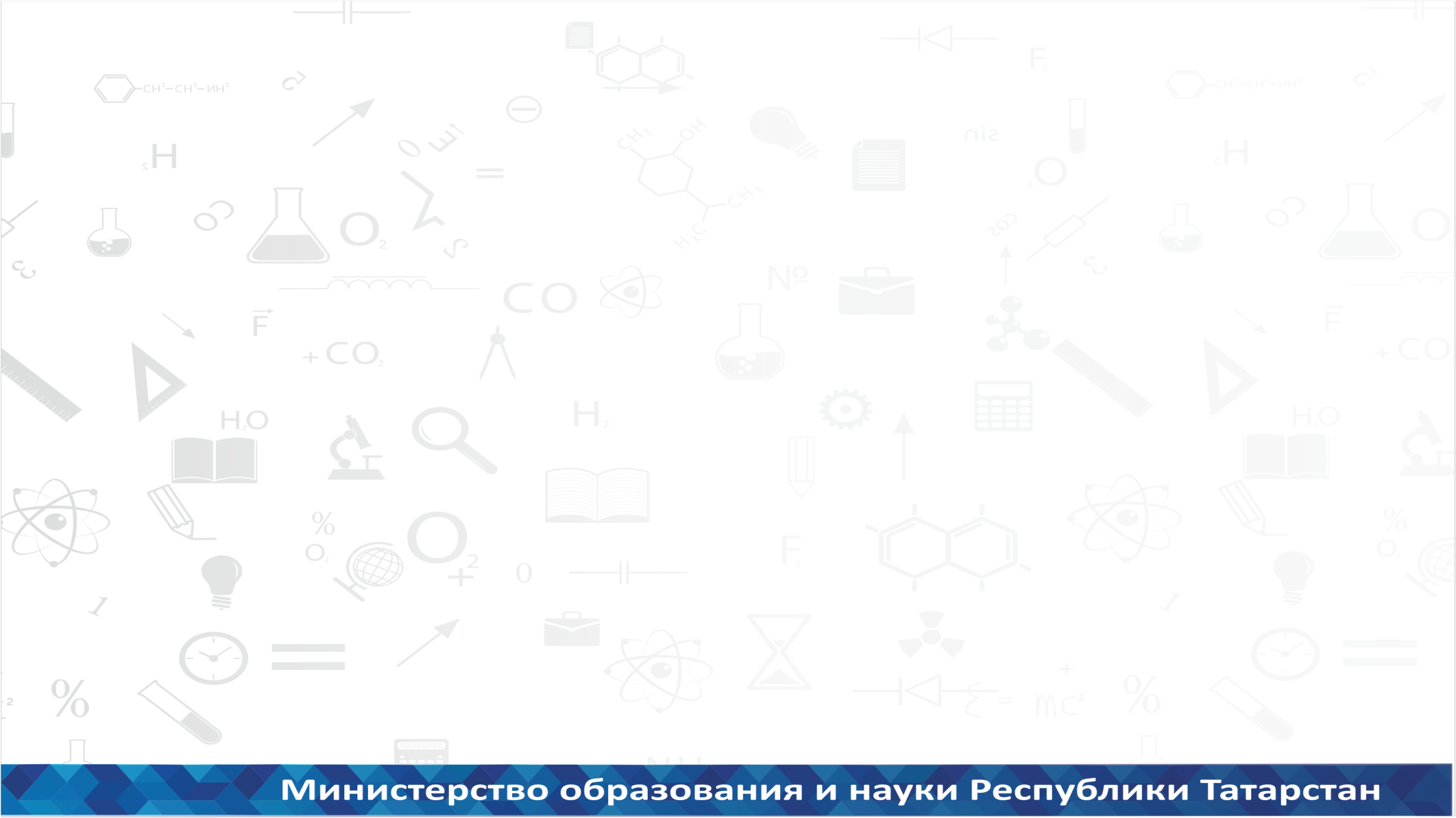 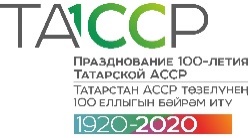 Демонстрационный экзамен по стандартам «Ворлдскиллс»
13
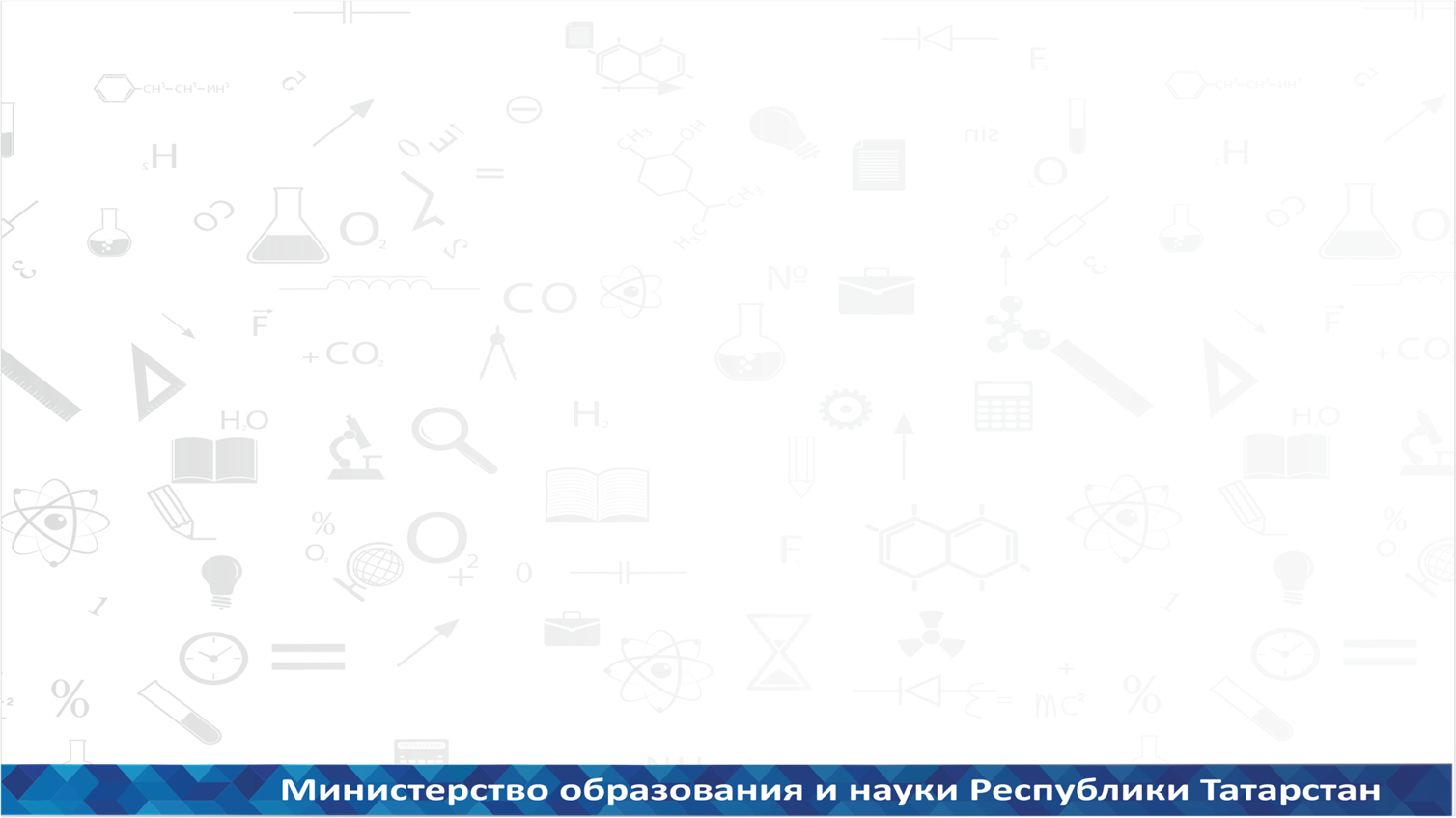 Демонстрационный экзамен по стандартам «Ворлдскиллс»
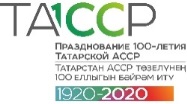 Организации-участники
Участники экзамена 2019
Компетенции
Центры проведения экзамена
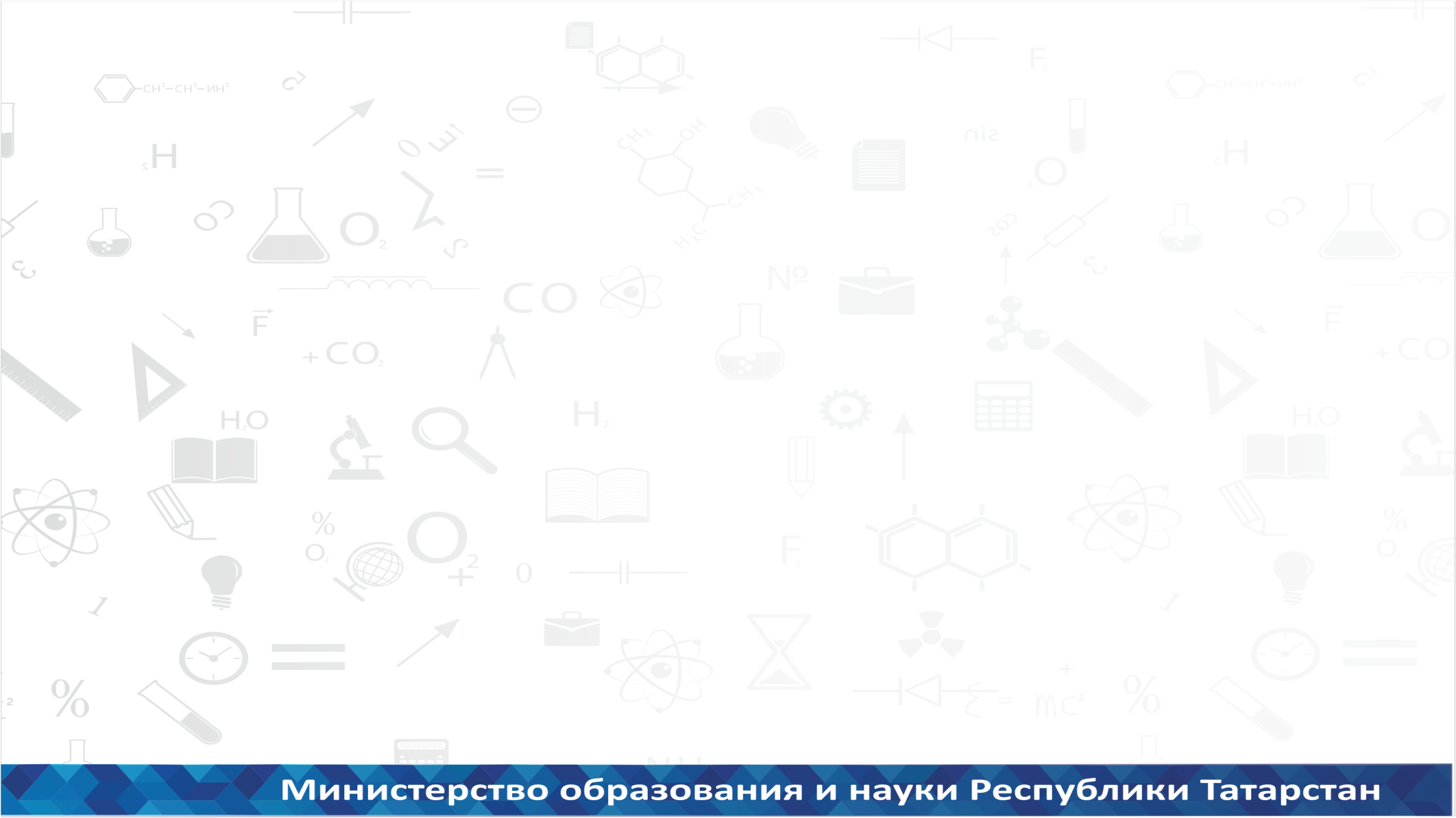 Распределение количества участников демонстрационного экзамена в разрезе компетенций
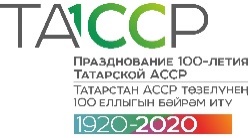 20
7
6
3
7
9
2
4
14
6
6
2
12
4
2
3
3
2
2
2
2
15
Результаты демонстрационного экзамена
(% выполнения задания)
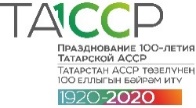 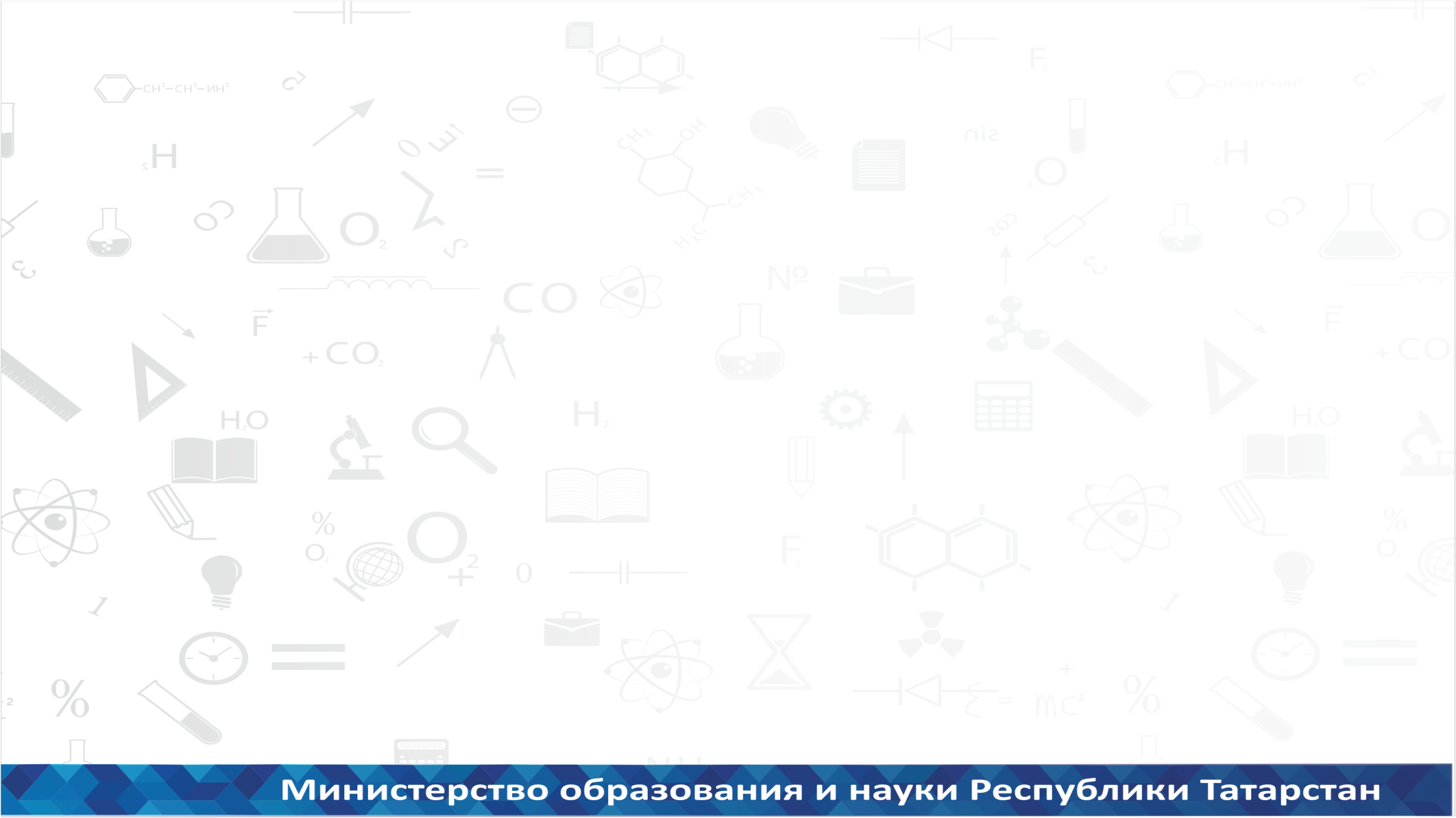 16
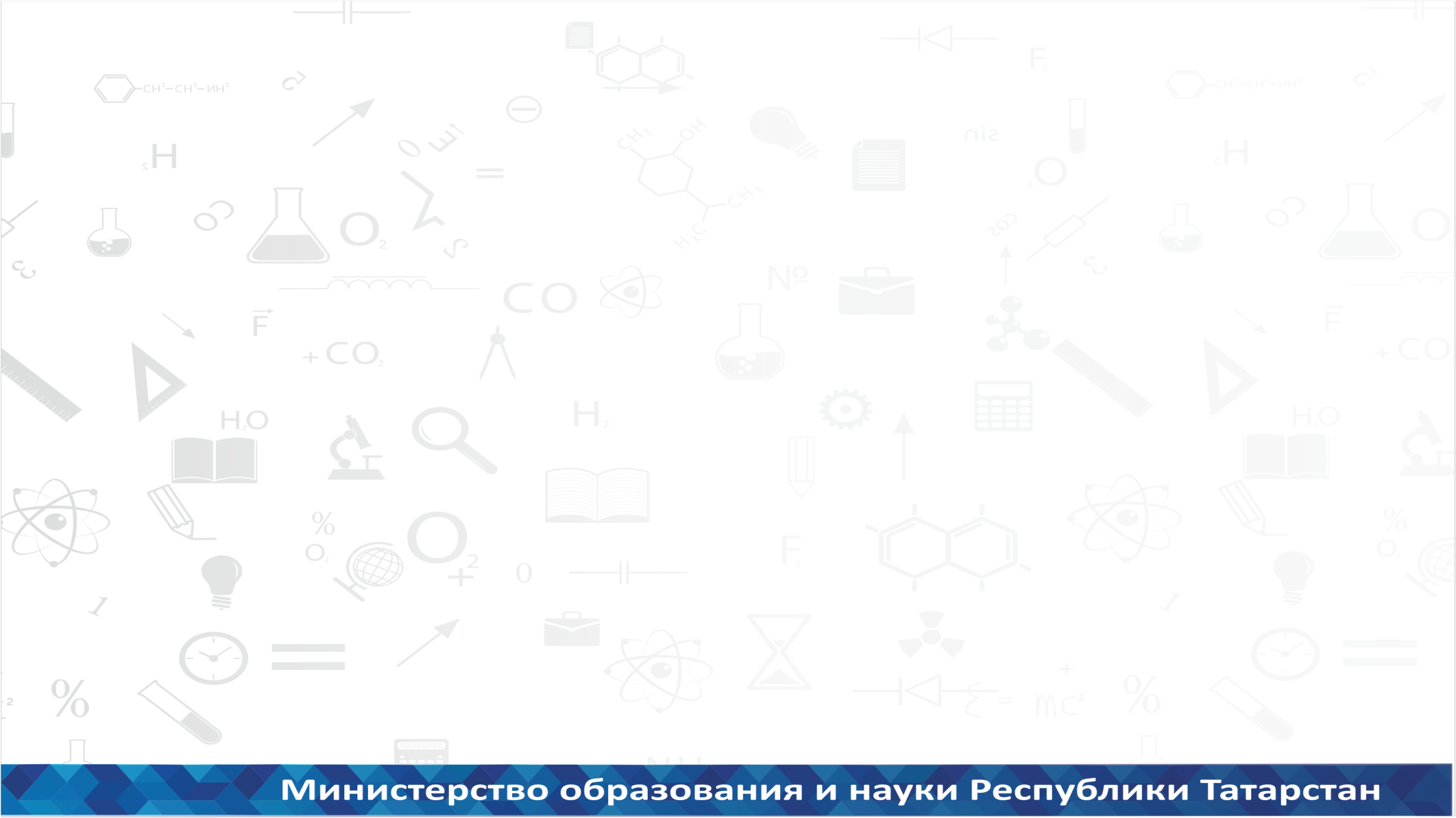 Развитие инклюзивного профессионального образования
17
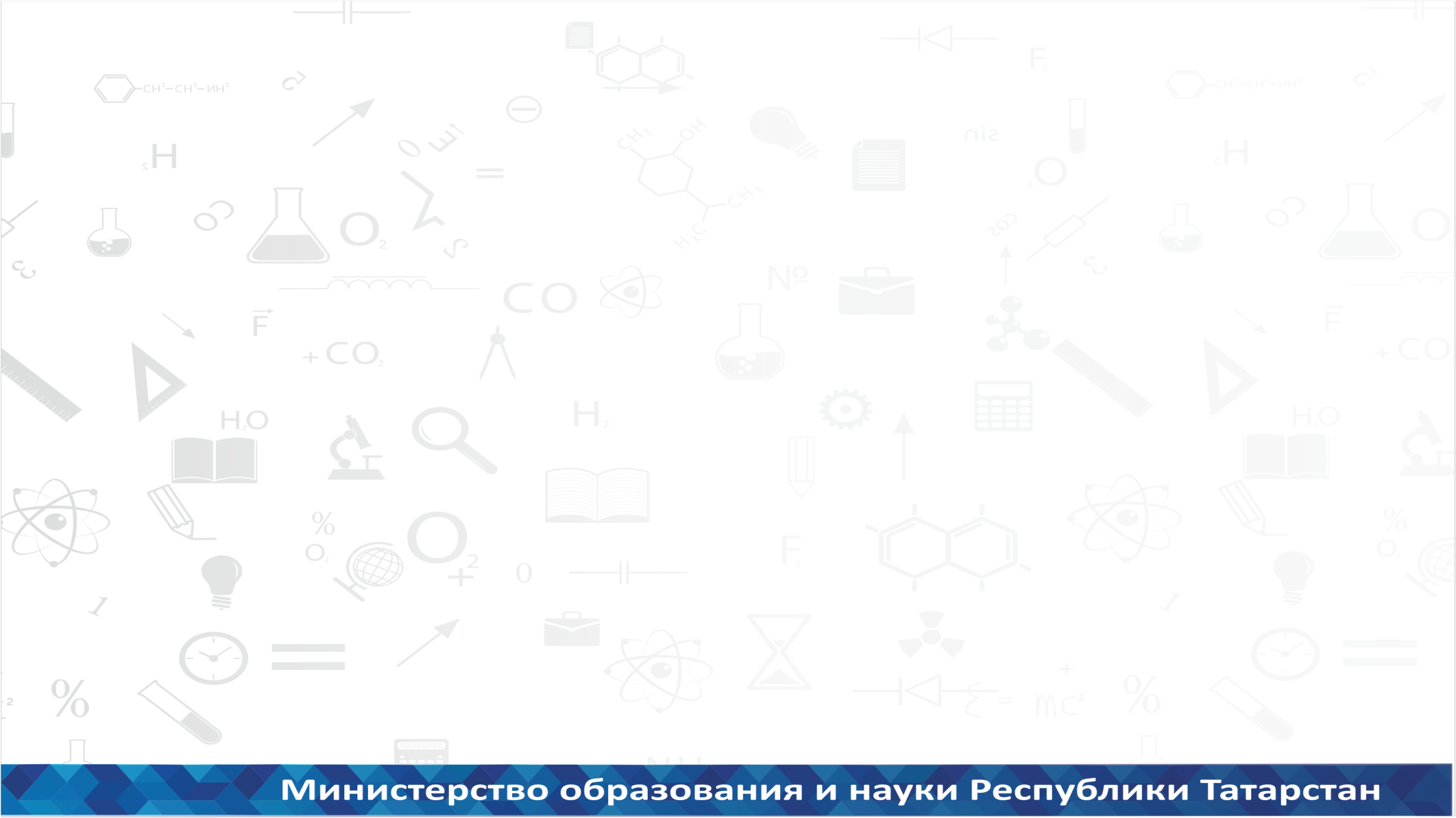 Центры развития инклюзивного профессионального   образования
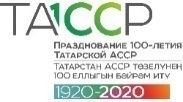 БАЗОВАЯ ПРОФЕССИОНАЛЬНАЯ ОБРАЗОВАТЕЛЬНАЯ ОРГАНИЗАЦИЯ
2017 год 

Казанский торгово-экономический техникум
90 млн. рублей – создание
                                  ресурсного центра
17 млн. рублей –  создание      базовой организации
2018 год 

Набережночелнинский педагогический колледж
19 млн. рублей –    создание 
                                     ресурсного центра
11 млн. рублей –    создание 
                                     базовой организации
РЕГИОНАЛЬНЫЙ УЧЕБНО-МЕТОДИЧЕСКИЙ ЦЕНТР
2019 год 

Бугульминский строительно-технический колледж
3 млн. рублей – в рамках создания учебно-		                методического центра
4 млн. рублей – из бюджета республики
2018 год 

Казанский строительный колледж
  275 млн. рублей –  создание                   		                        ресурсного центра
   4 млн. рублей     –  создание учебно-			                        методического центра
18
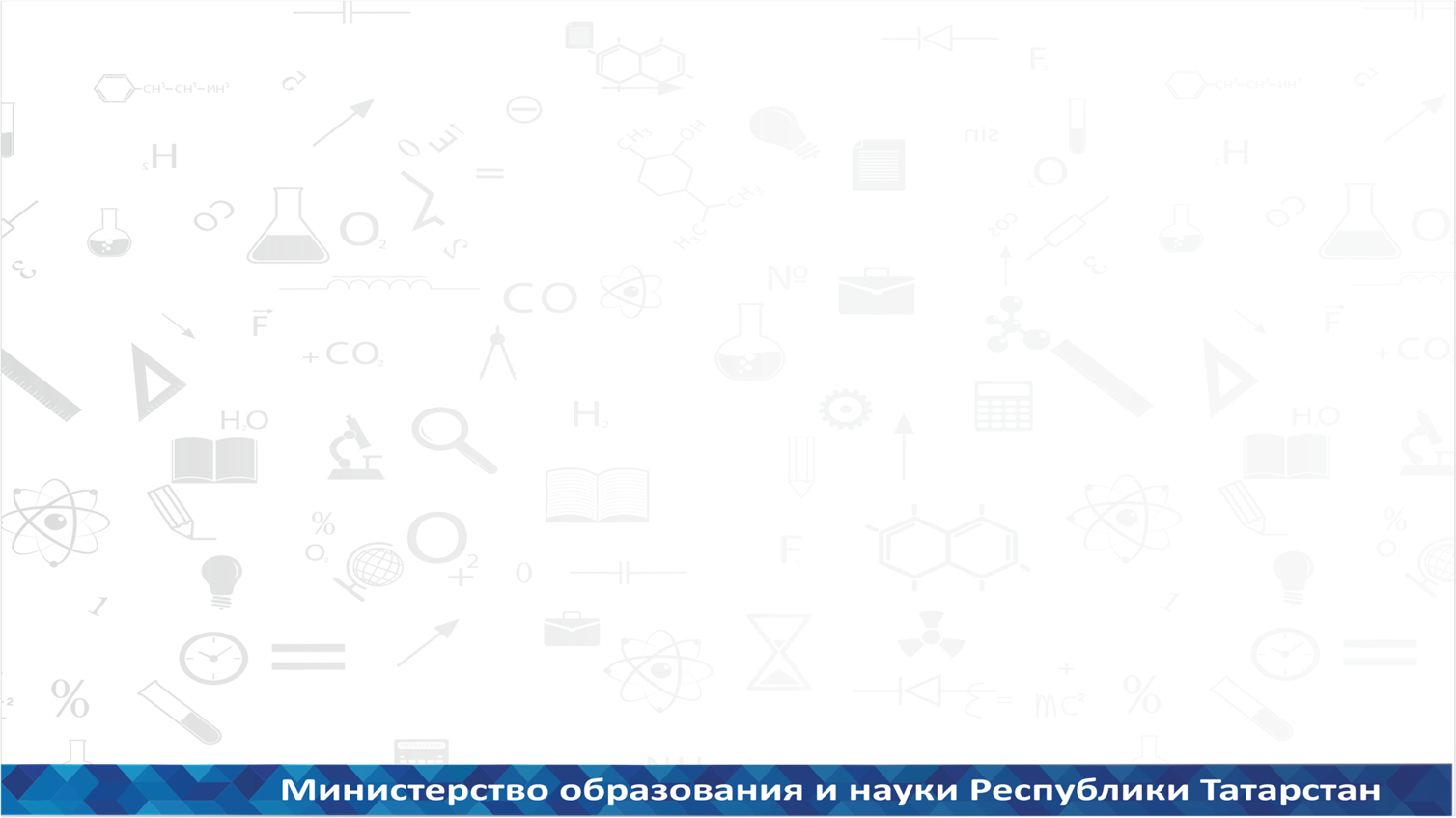 Развитие движения «Абилимпикс»
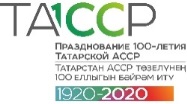 Региональный чемпионат
Участники
Компетенции
Национальный чемпионат
Компетенции
Участники
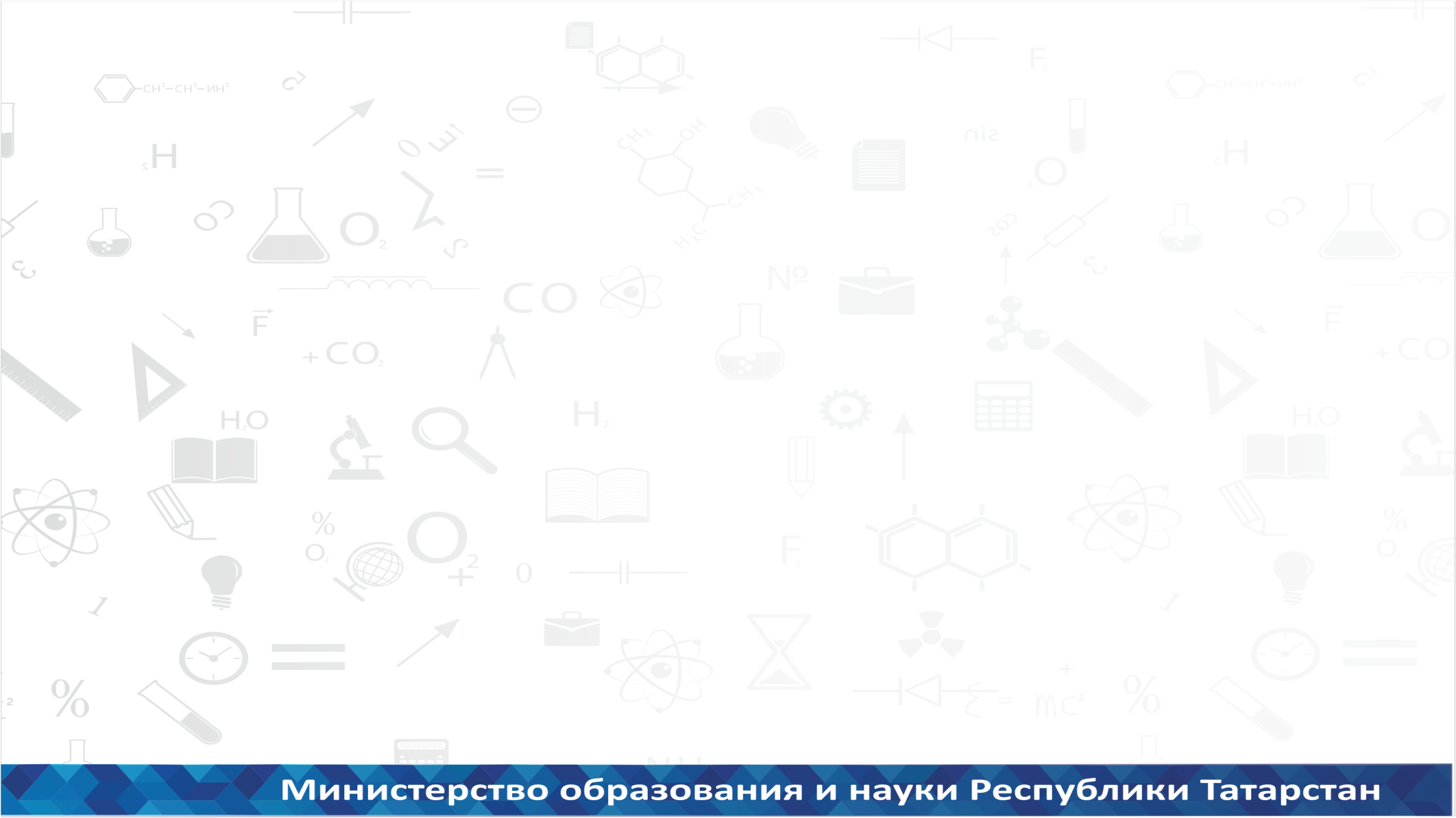 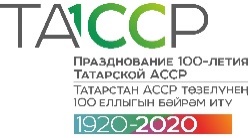 Результативность профессиональных образовательных организаций в IV Национальном чемпионате «Абилимпикс»
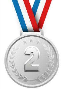 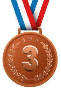 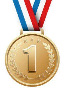 бронза
серебро
золото
1. Нурлатский аграрный    	колледж
2. Лениногорский  	политехнический колледж
3. Казанский торгово- 	экономический техникум
4. Казанский техникум народных  	художественных промыслов
5. Нижнекамский   	индустриальный техникум
1. Казанский строительный    	колледж
2. Казанский торгово- 	экономический техникум
3. Лаишевский технико-  	экономический техникум
4. Нижнекамский политехнический 
     колледж  им. Е.Н.Королёва
Набережночелнинский
   педагогический колледж
2. Нижнекамский 
    агропромышленный   	колледж
3. Казанский торгово-  	экономический техникум
4. Колледж малого бизнеса и  	предпринимательства
20
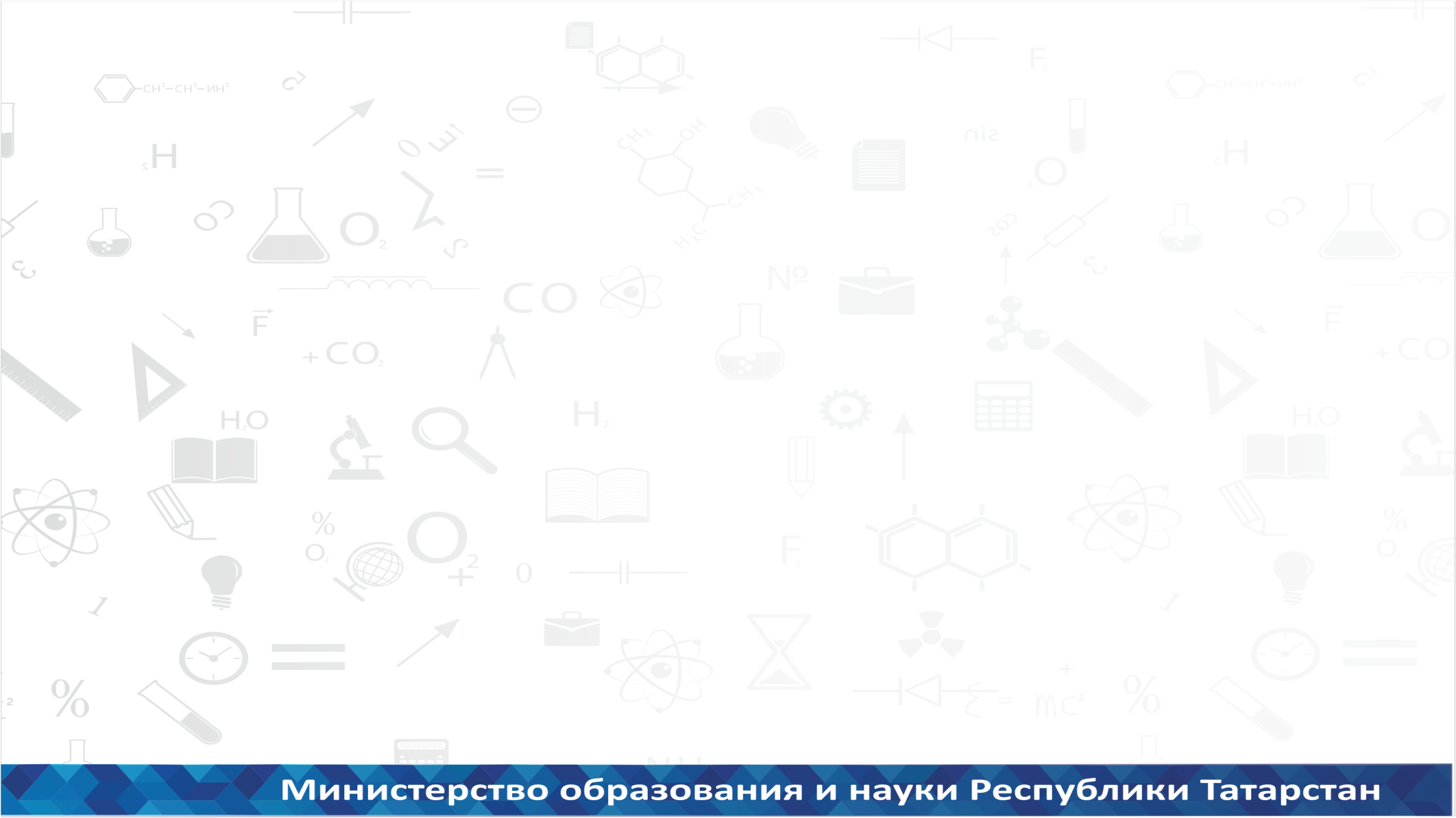 Развитие движения «Ворлдскиллс»
21
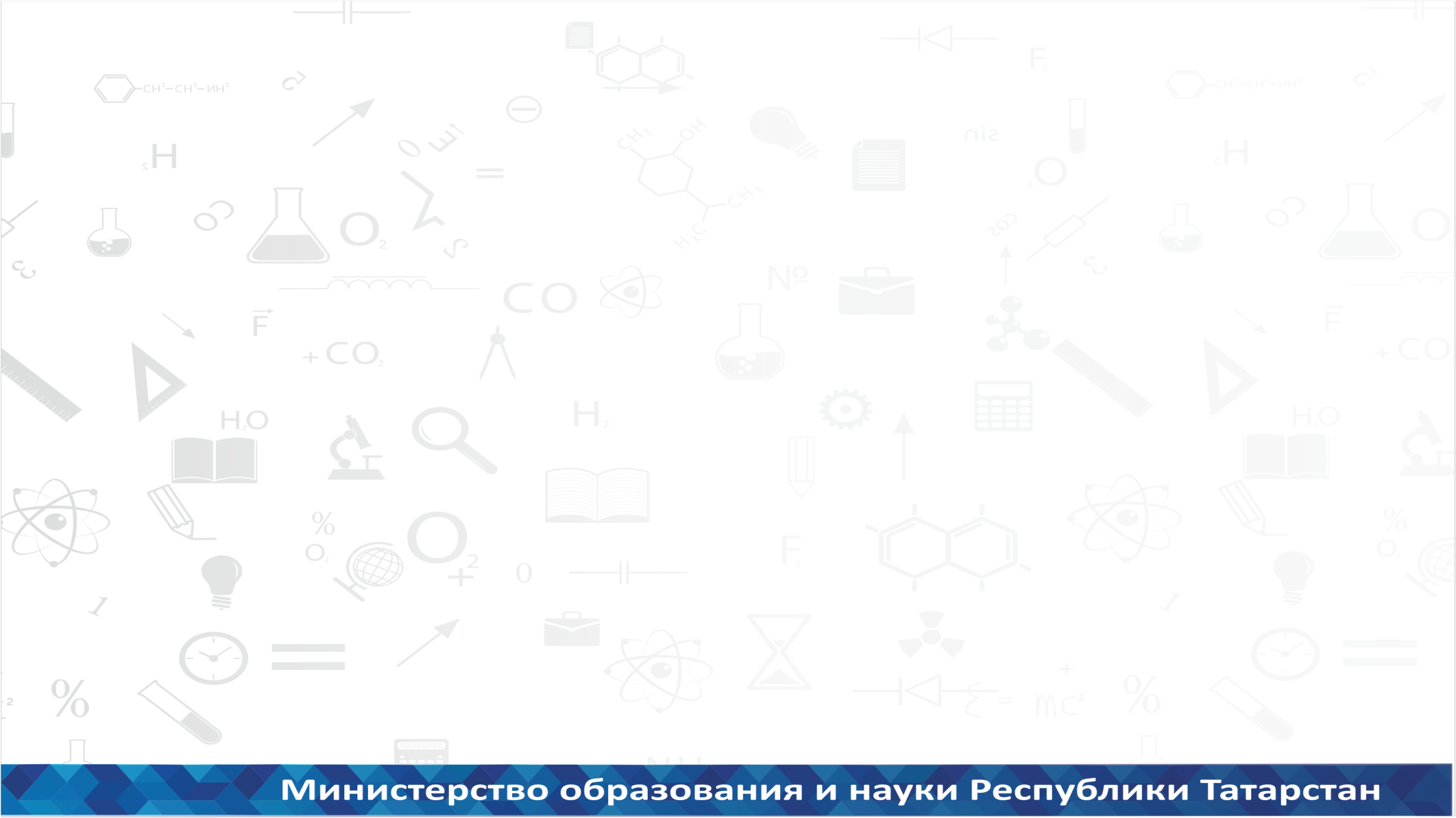 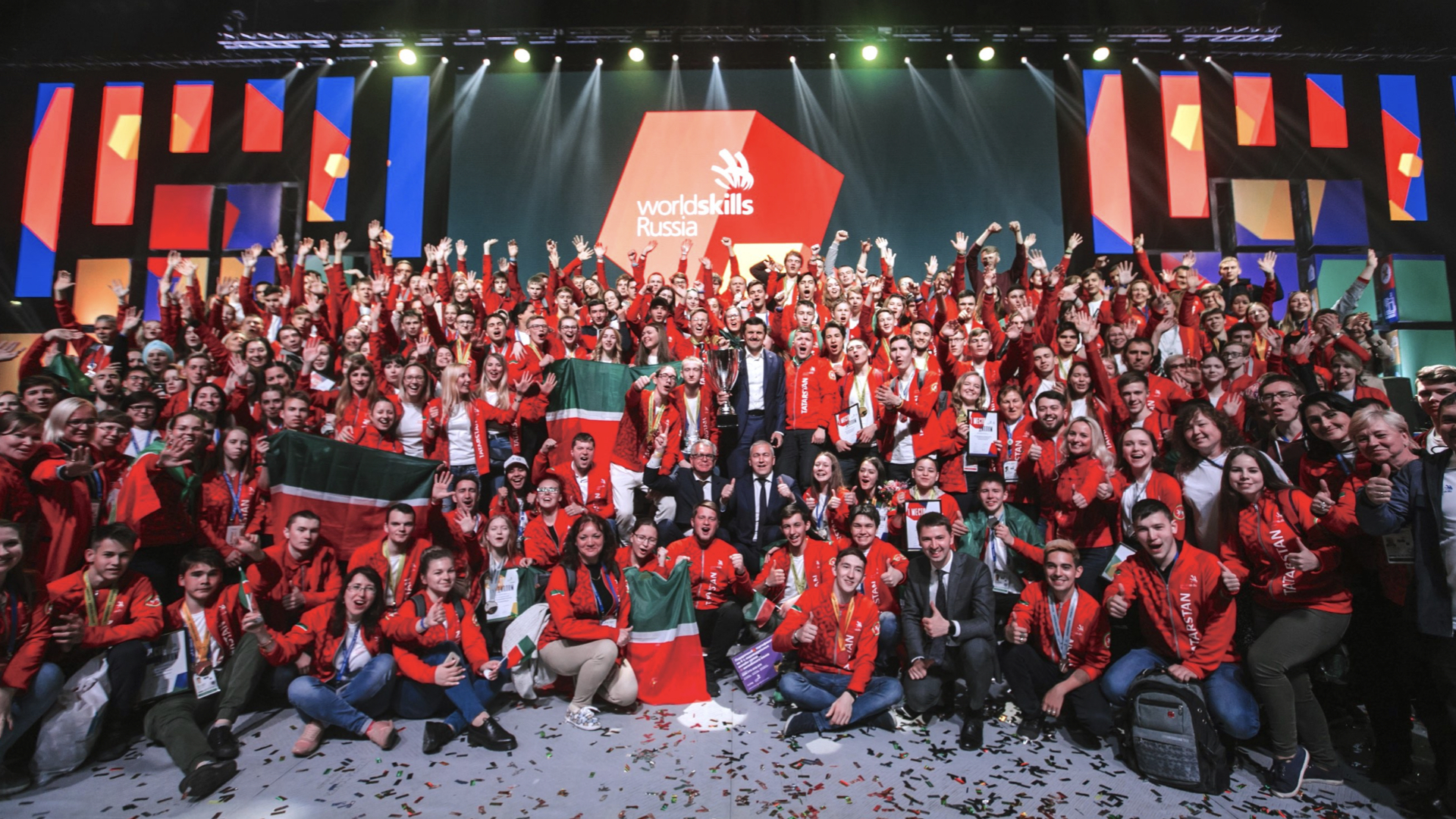 22
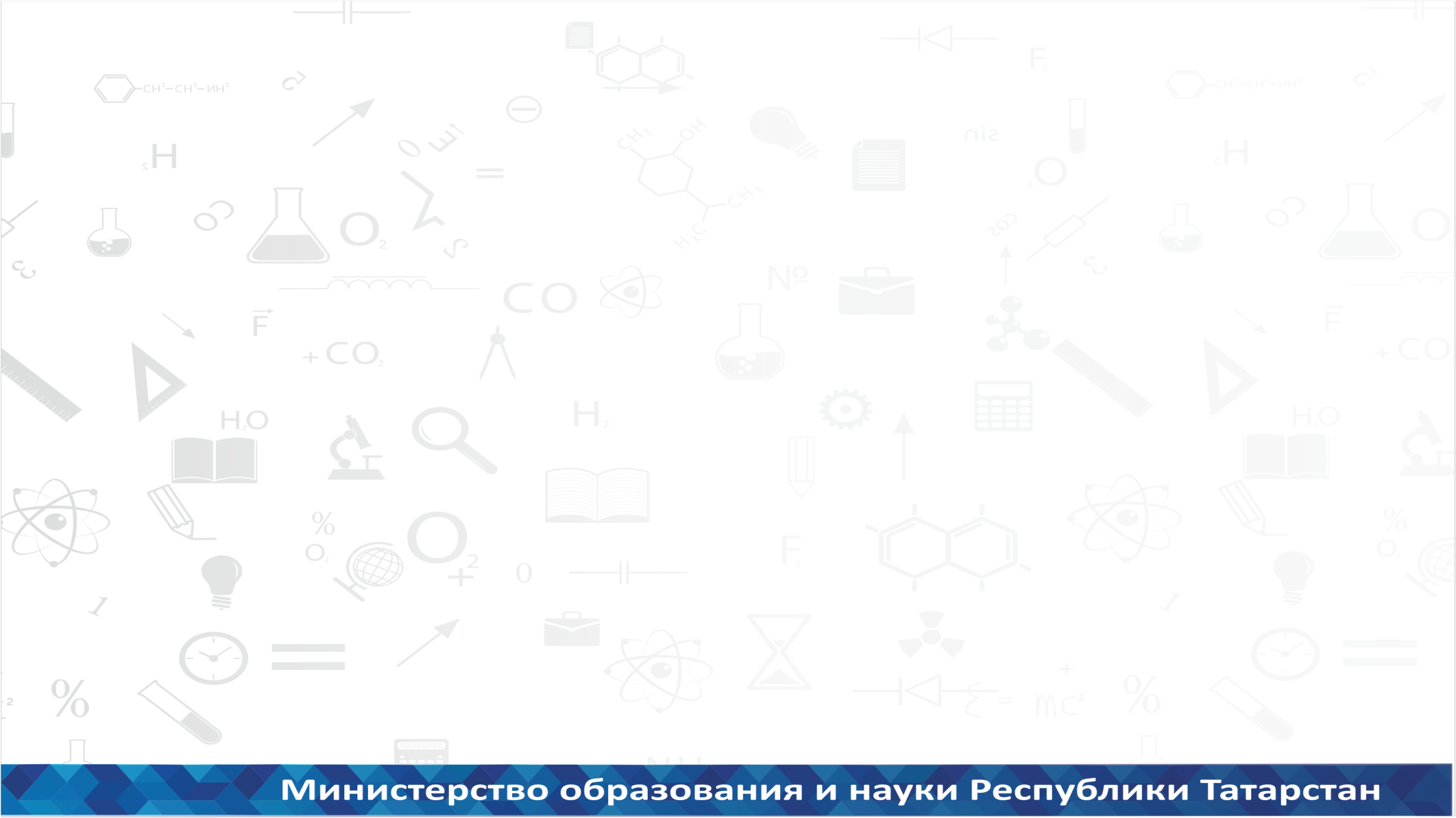 Сборная Республики Татарстан  в Финале Национального чемпионата 2019
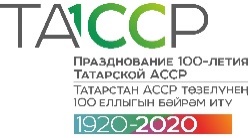 конкурсанта по 81 компетенции WORLDSKILLS
конкурсантов по 48 компетенциям WORLDSKILLS Юниоры
экспертов-компатриотов
23
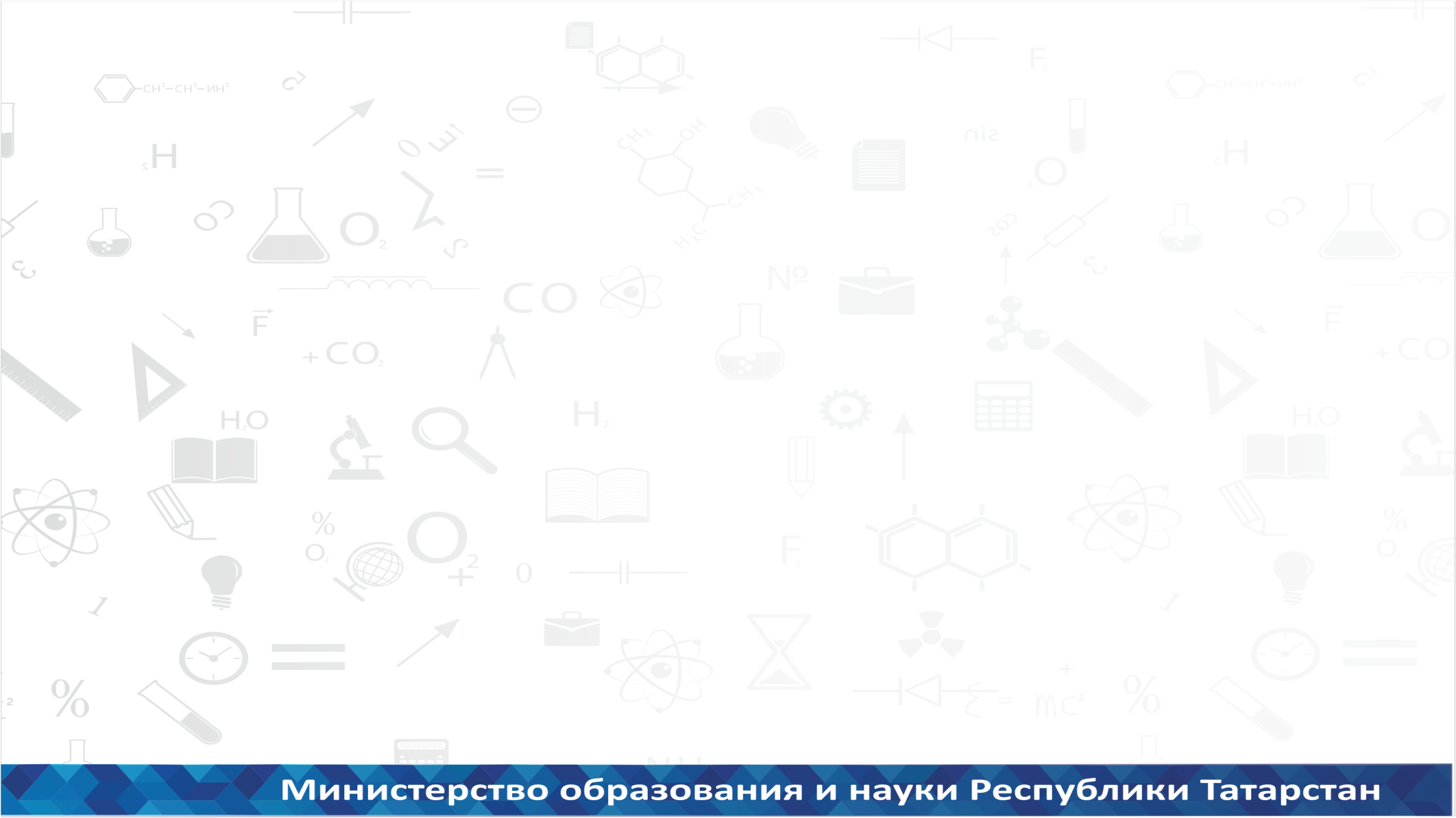 ИТОГИ Финала Национального чемпионата 2019
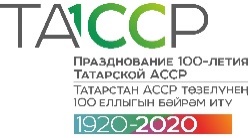 24
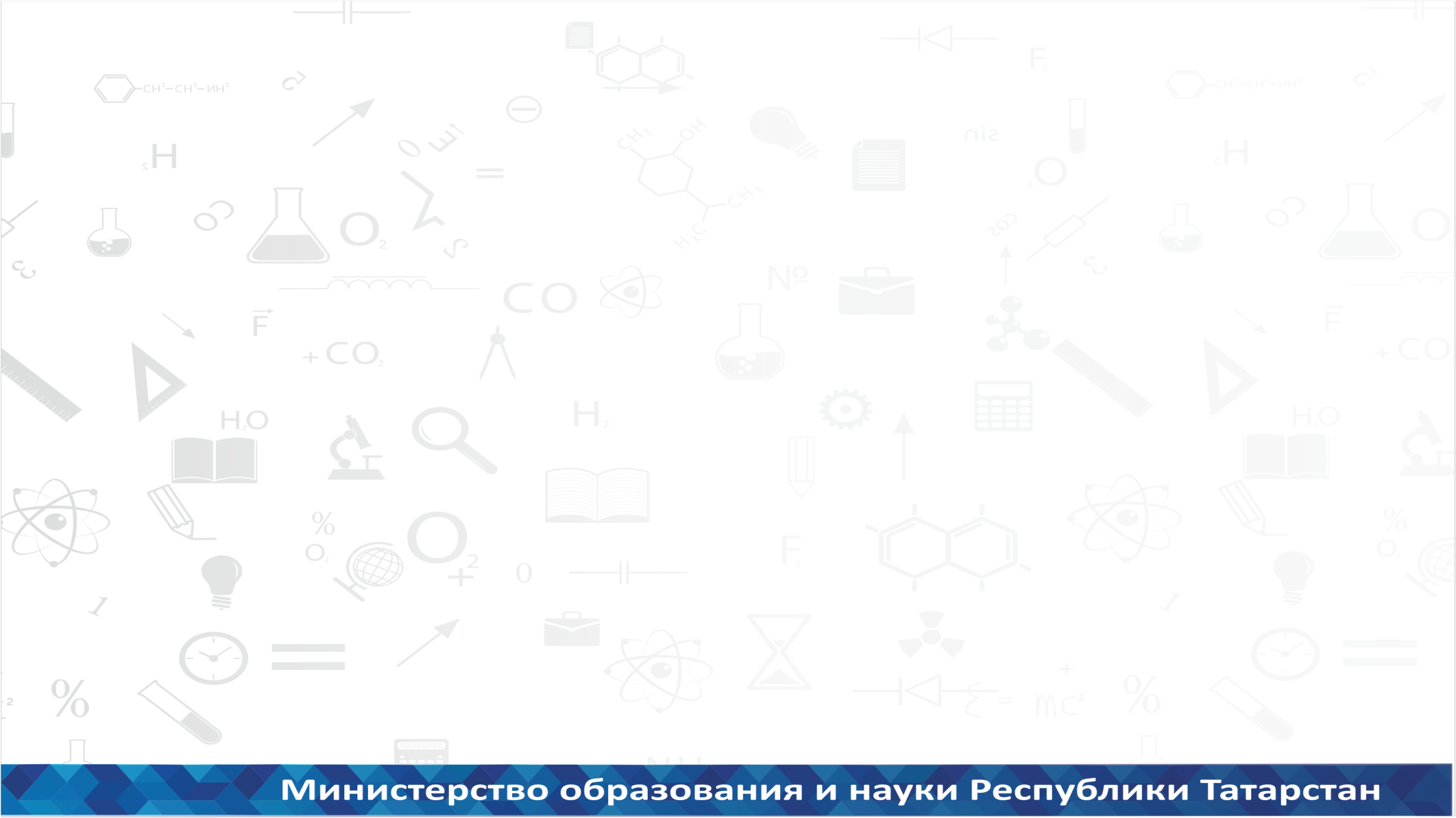 Инфраструктура WORLDSKILLS
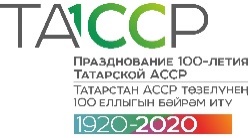 25
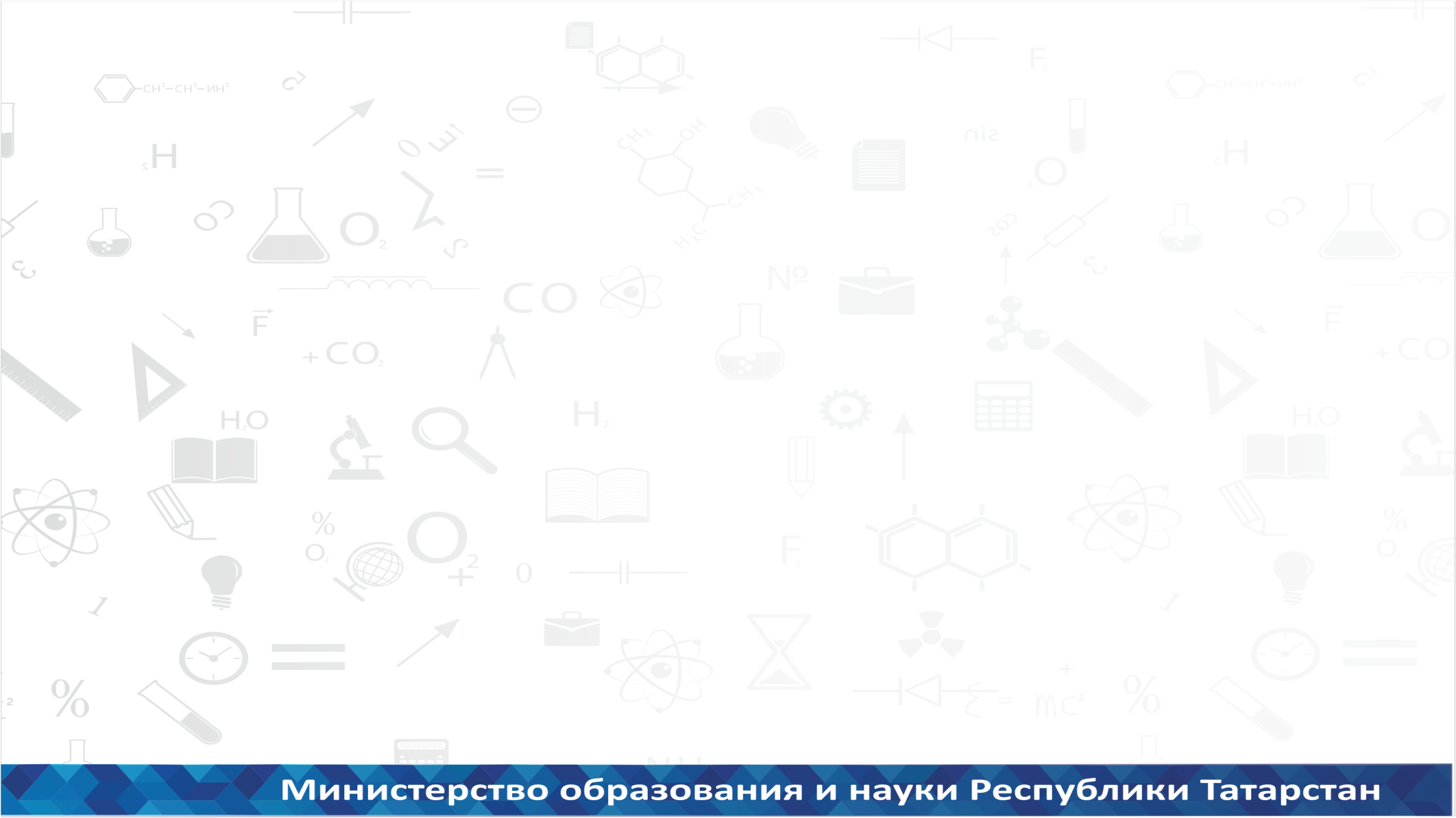 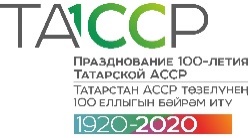 Экспертное сообщество
26
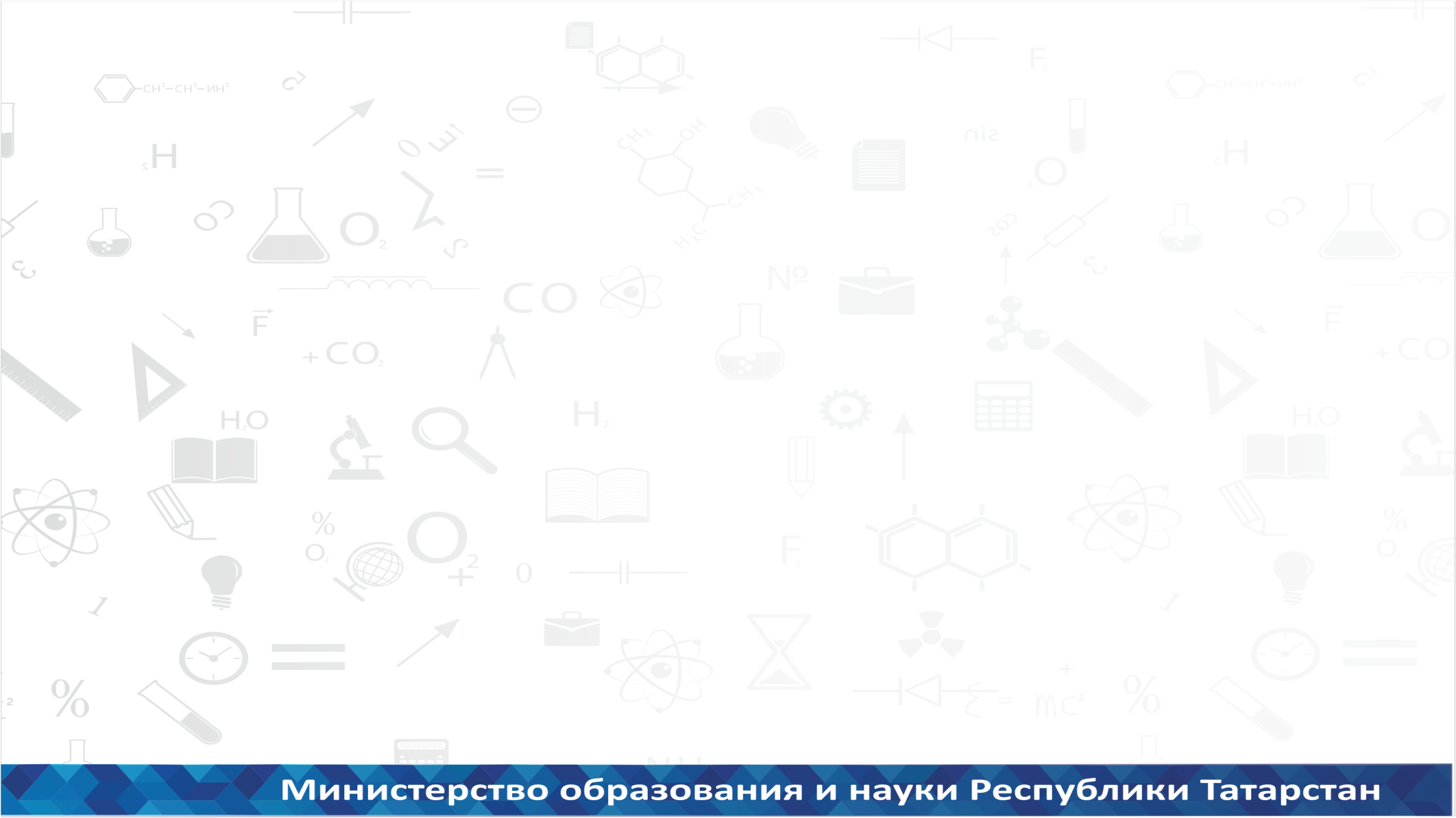 Члены национальной сборной от Республики Татарстан
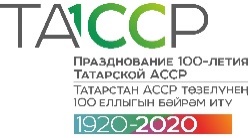 27
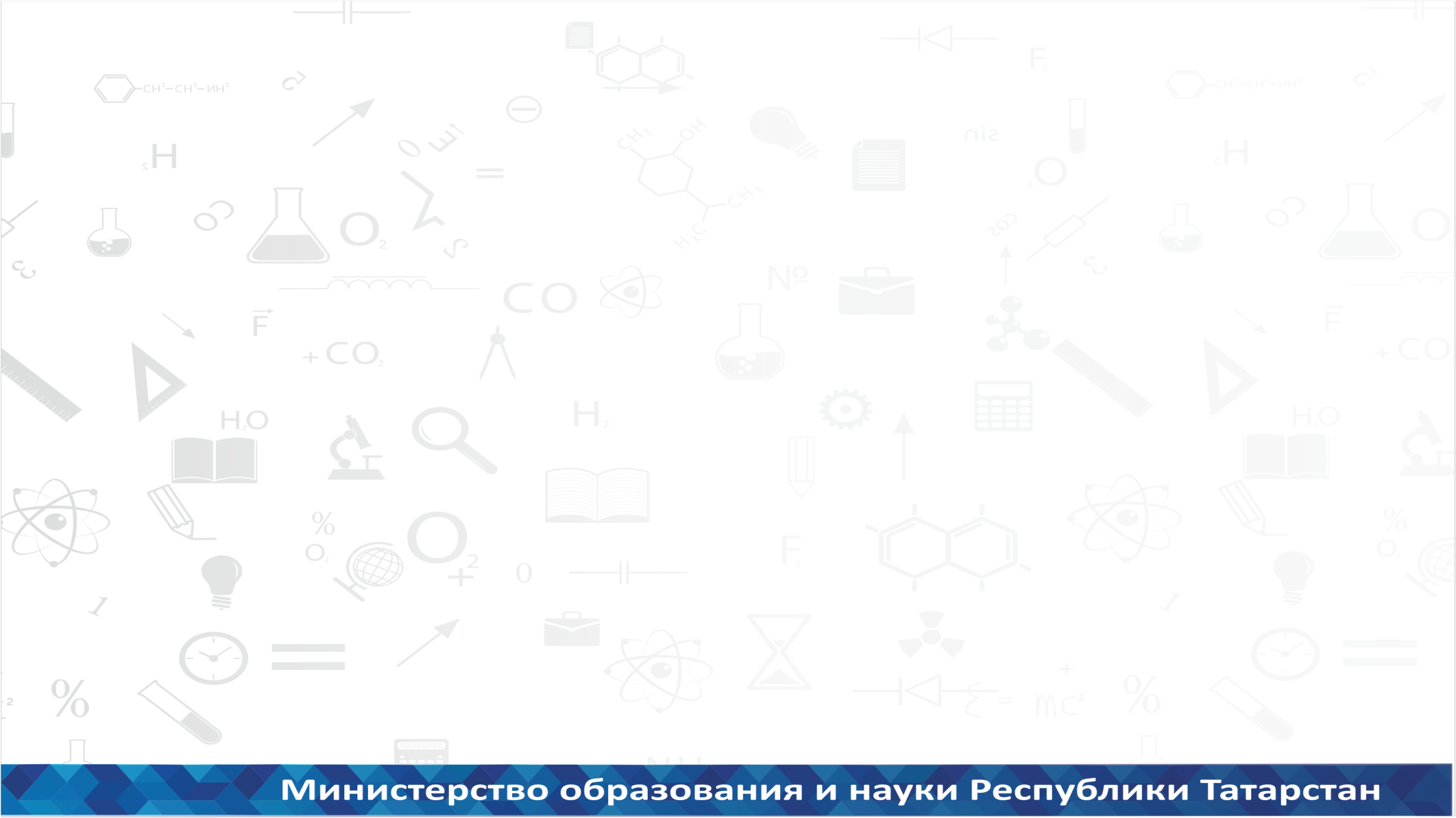 Мониторинг эффективности деятельности профессиональных образовательных организаций
28
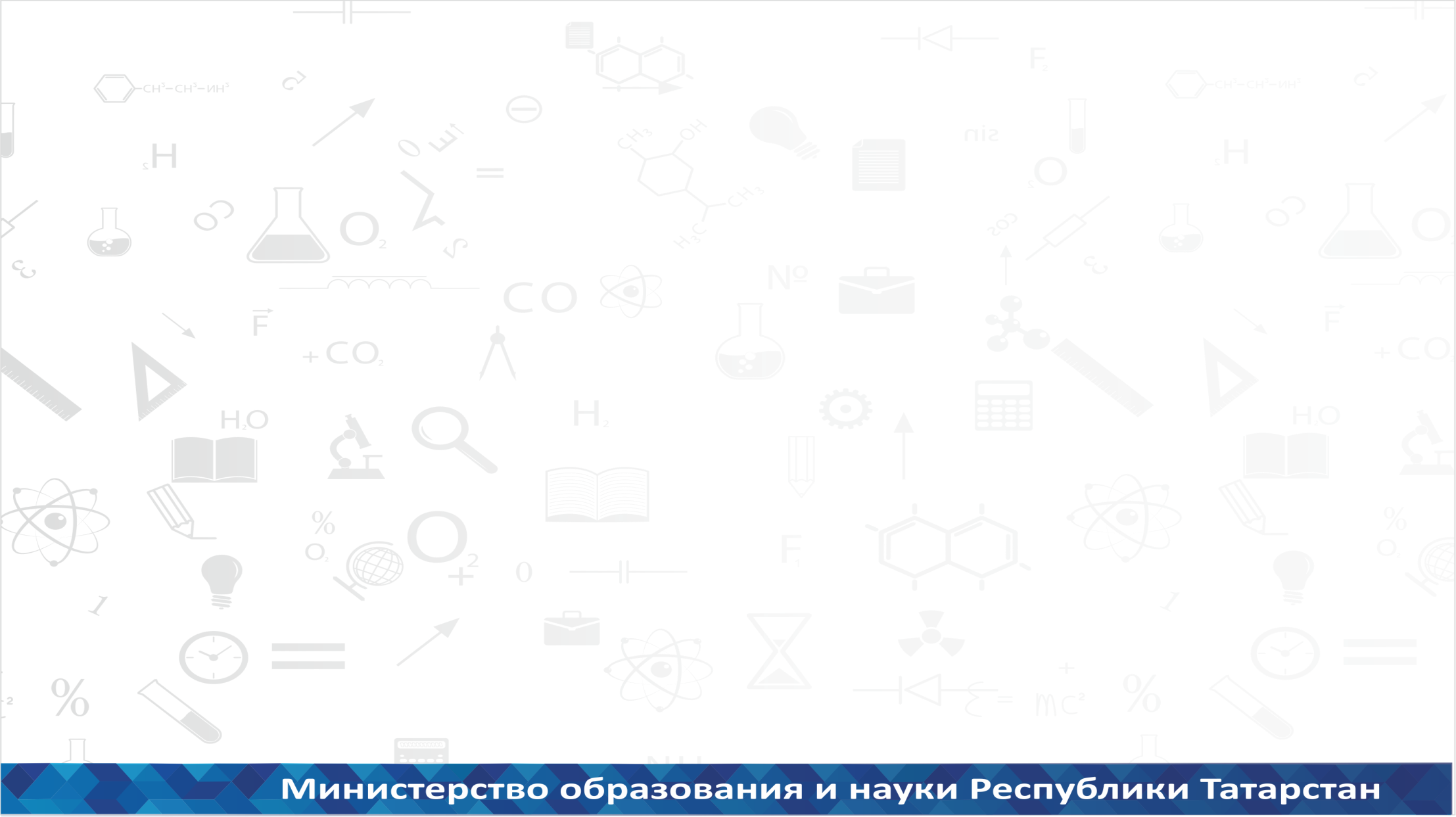 Мониторинг эффективности деятельности профессиональных образовательных организаций
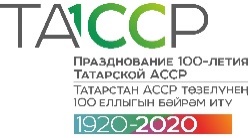 1
1. Сармановский аграрный колледж 
2. Мамадышский политехнический колледж
3. Нурлатский аграрный техникум
…
Рейтинг организаций аграрного профиля
2
1. Казанский торгово-экономический техникум
2. Казанский строительный колледж
3. Международный колледж сервиса
…
Рейтинг организаций реального сектора экономики
3
1. Казанский педагогический колледж
2. Набережночелнинский педагогический колледж
3. Арский педагогический колледж 
…
Рейтинг организаций
педагогического профиля
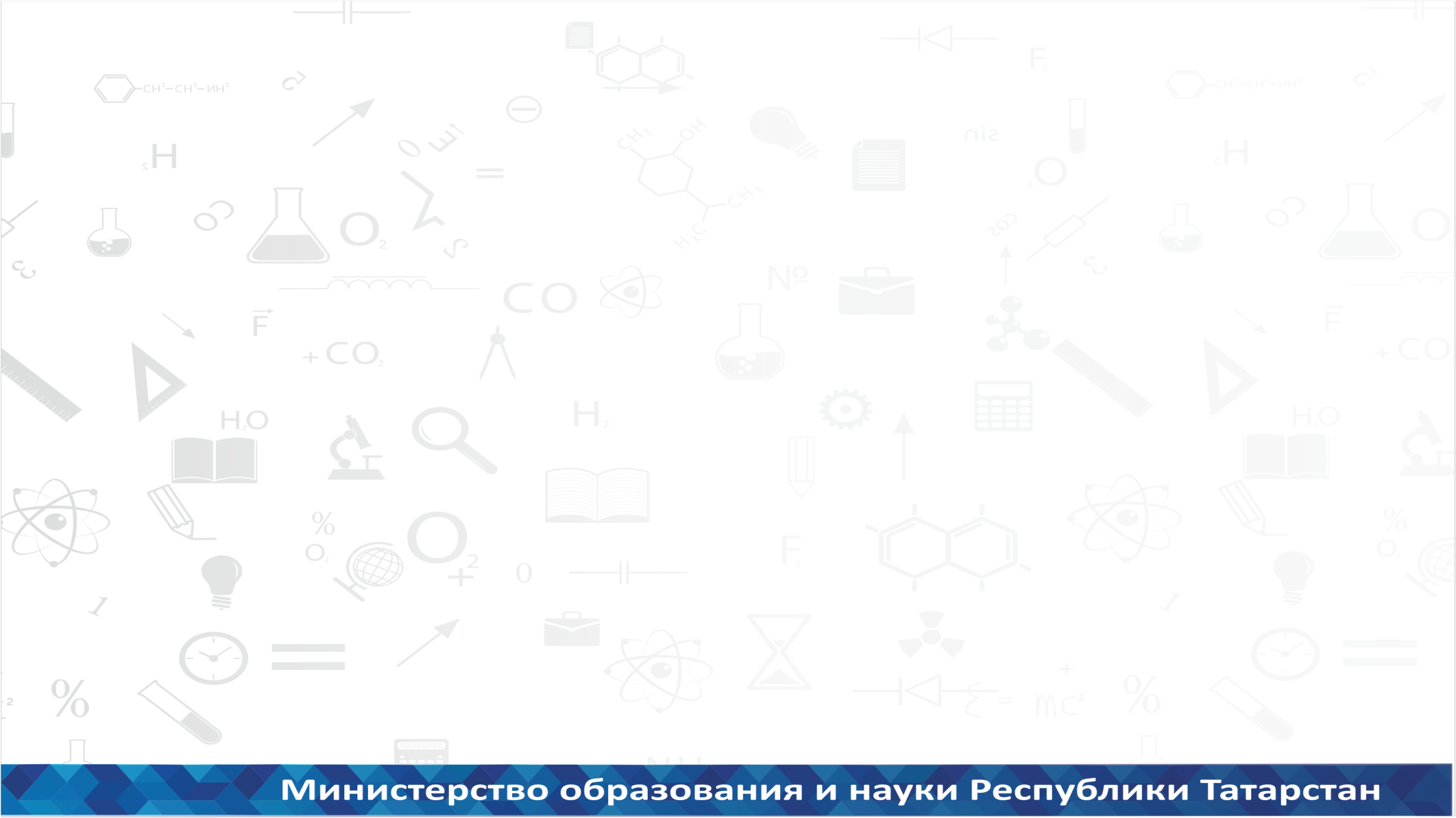 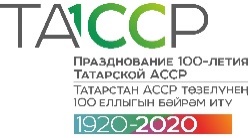 Высшее образование
Государственные вузы (филиалы)
Негосударственные вузы (филиалы)
28 (14)
17 (6)
45 (20)
Высшие учебные заведения (филиалы)
30
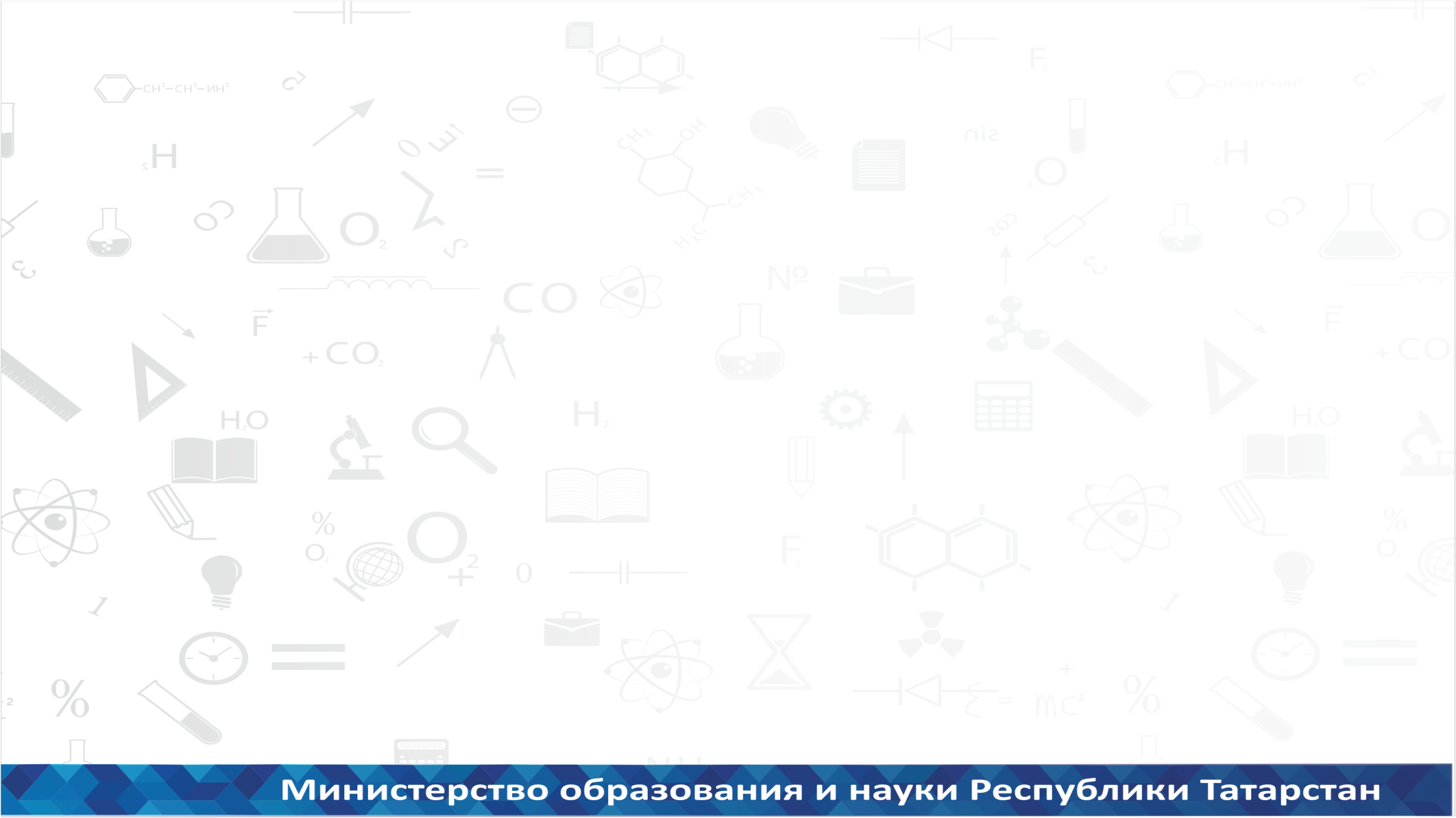 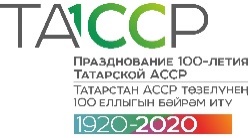 Контрольные цифры приема(бакалавриат, специалитет, магистратура)
16 531 место   
120 для негосударственных вузов
16 224 мест   
113 для негосударственных вузов
2019
2018
15 656 мест 
115 для негосударственных вузов
2017
31
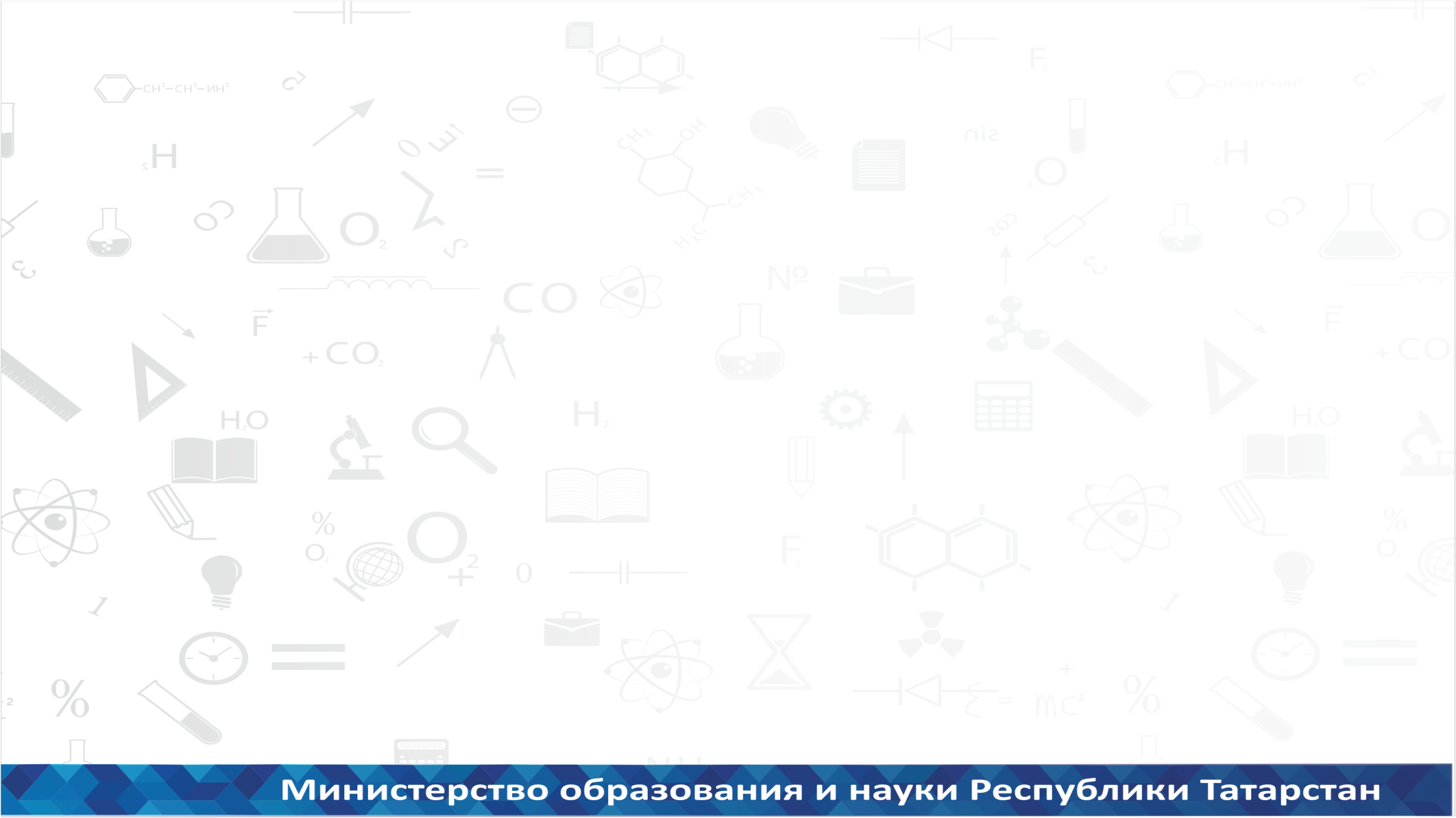 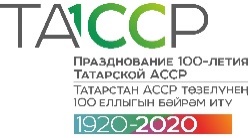 Контрольные цифры приема 2019
32
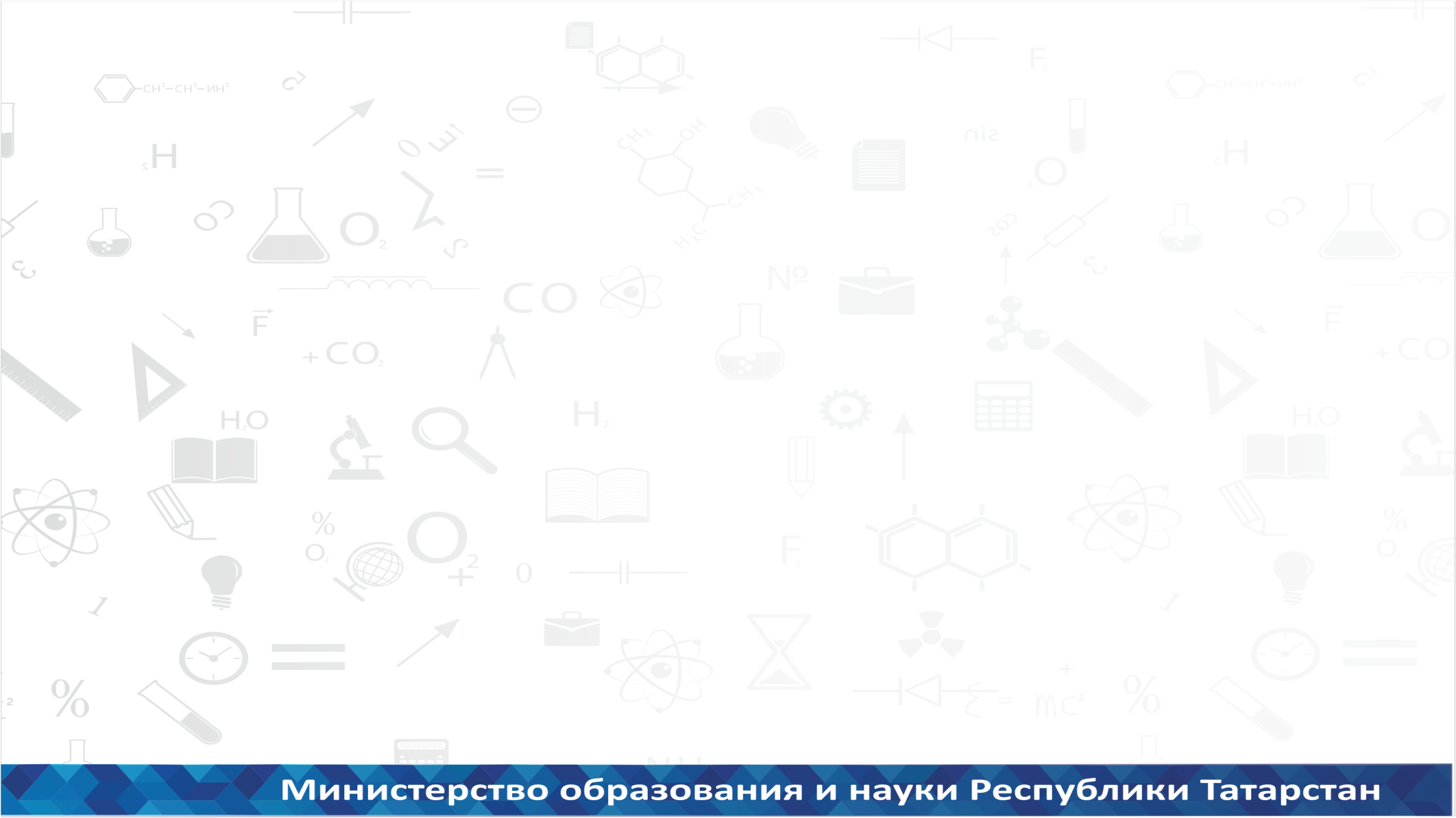 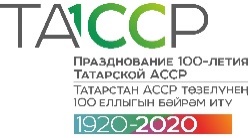 Целевое обучение
Федеральный закон от 3 августа 2018 г. № 337-ФЗ 
«О внесении изменении в отдельные законодательные акты Российской Федерации в части совершенствования целевого обучения»
Ответственность за невыполнение обязательств по трудоустройству
Для заказчика
компенсация выпускнику в размере трехкратной среднемесячной з/п в соответствующем субъекте РФ
Для выпускника
возмещение расходов, связанных с предоставлением мер социальной поддержки
Для стороны, не исполнившей обязательства
выплата ВУЗу штрафа в размере расходов бюджета на обучение
33
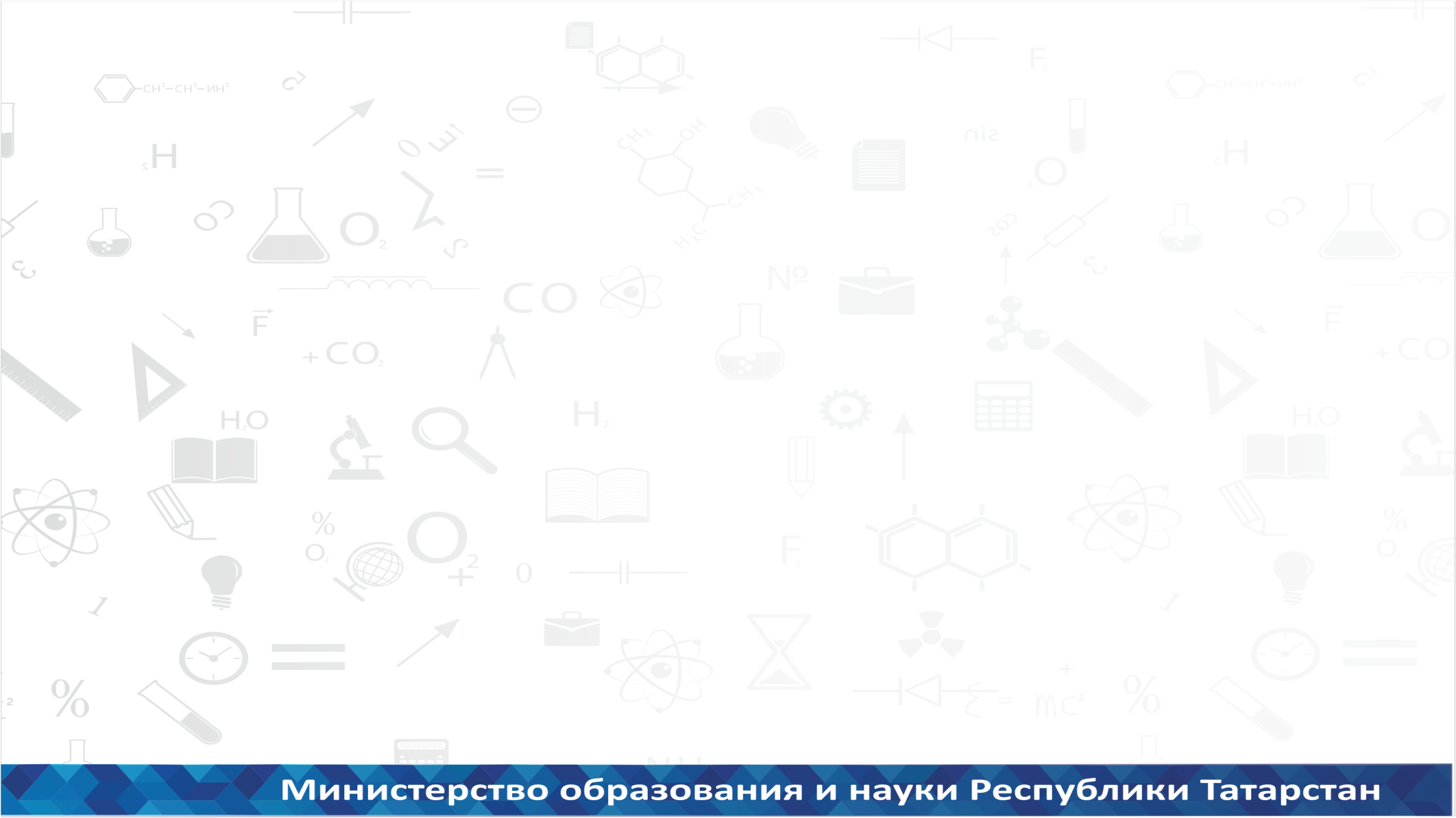 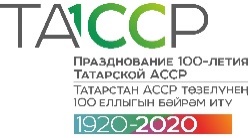 Прием на целевое обучение  2019 «Образование и педагогика»
209 мест – федеральный бюджет
100 мест – бюджет РТ (очное обучение)
ПРИЕМ НА
ЦЕЛЕВОЕ ОБУЧЕНИЕ
312 – целевое обучение
ПРЕТЕНДЕНТЫ
153 – билингвальное обучение
34
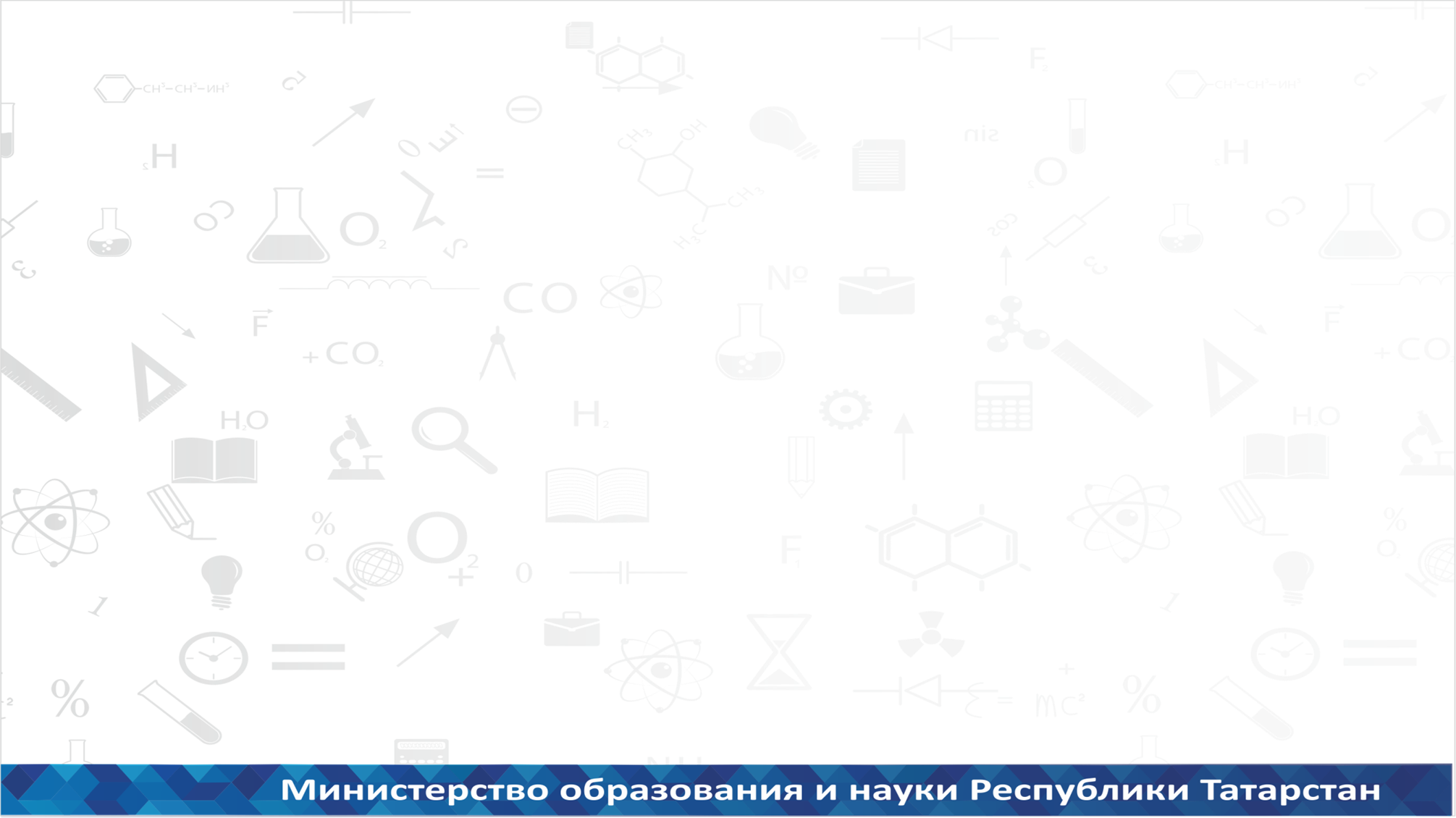 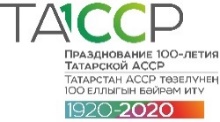 Результаты ЕГЭ целевиков
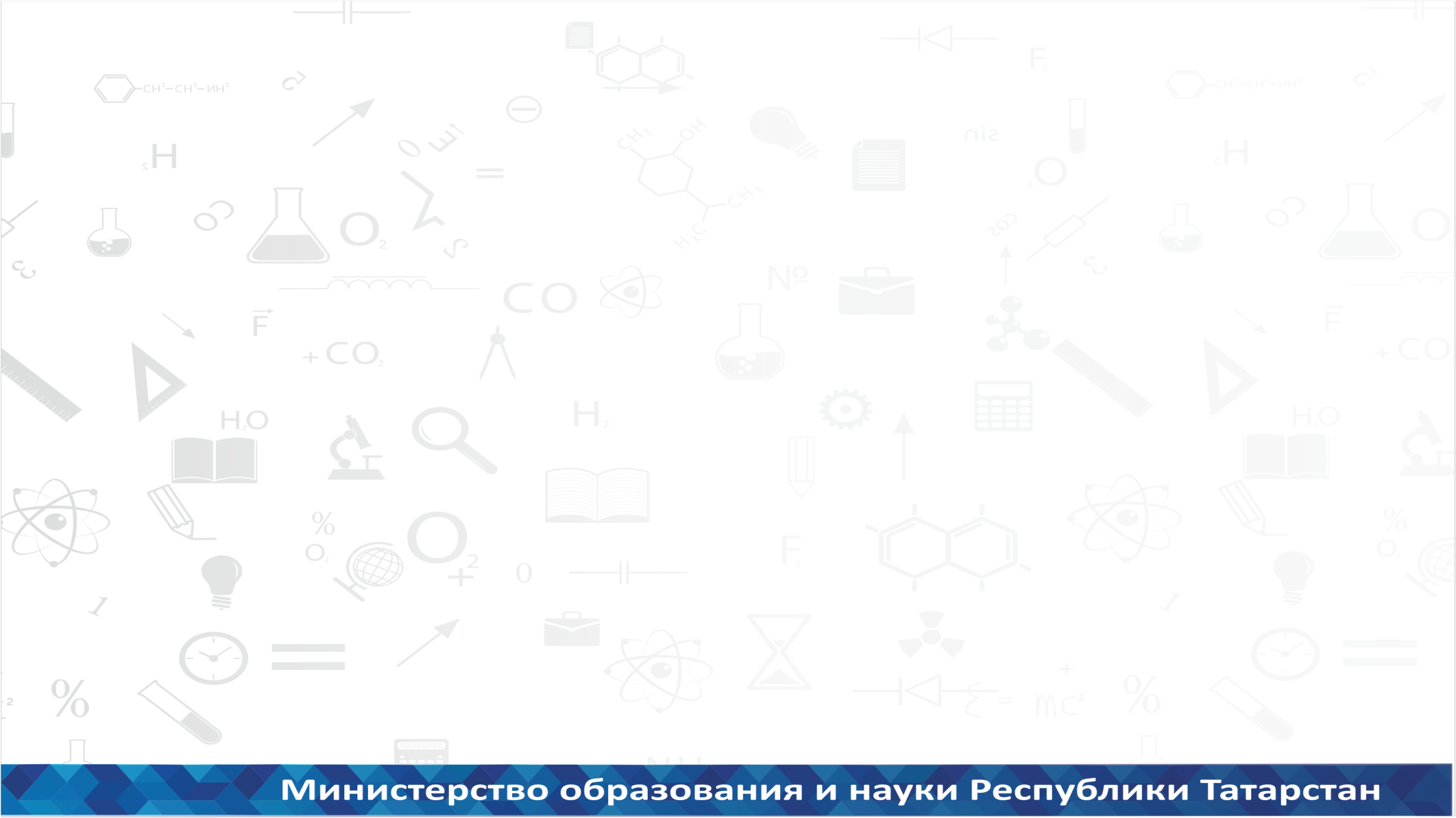 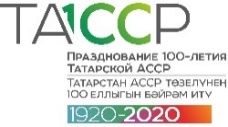 Подготовка национальных кадров
150 человек
Математика и информатика
100 человек – выпускники школ
Очная форма обучения
Математика и физика
Иностранный (английский) язык и второй иностранный язык
Начальное образование и преподавание предметов в начальной школе на англ. языке
50 человек – выпускники педагогических колледжей
Заочная форма обучения
Начальное образование
Дошкольное образование
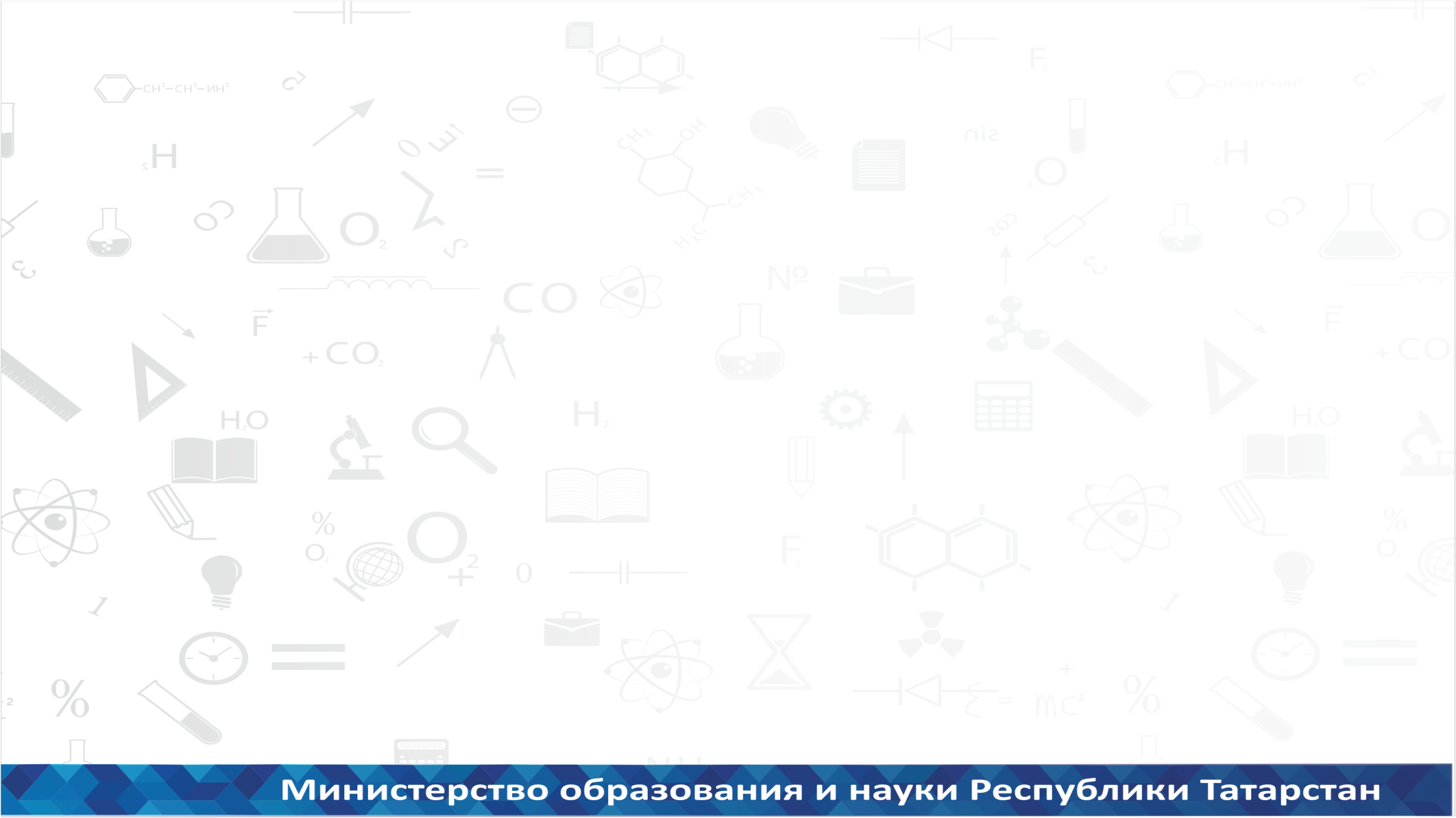 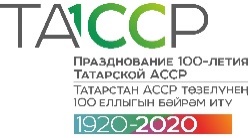 Спасибо за внимание!
37